Общешкольное родительское собрание
МАОУ «Ярковская СОШ»
«Только вместе с родителями, общими усилиями, учителя могут дать детям большое человеческое счастье»
В.А.Сухомлинский
Публичный доклад 
о результатах 
деятельности школы 
за 2016-2017 учебный год
Правоустанавливающие документы
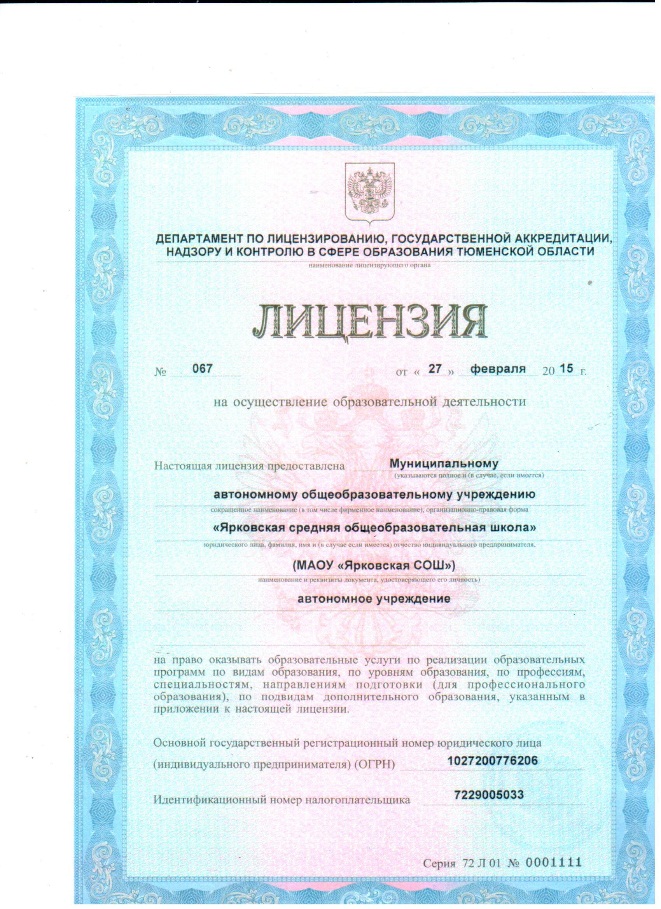 Лицензия 
на образовательную деятельность 
выдана Департаментом образования и науки Тюменской области 
№ 067 от 27 февраля 2015 года
 
Свидетельство 
о государственной аккредитации 
выдано Департаментом образования 
и науки Тюменской области 
№ 037 от 10 марта 2015 года
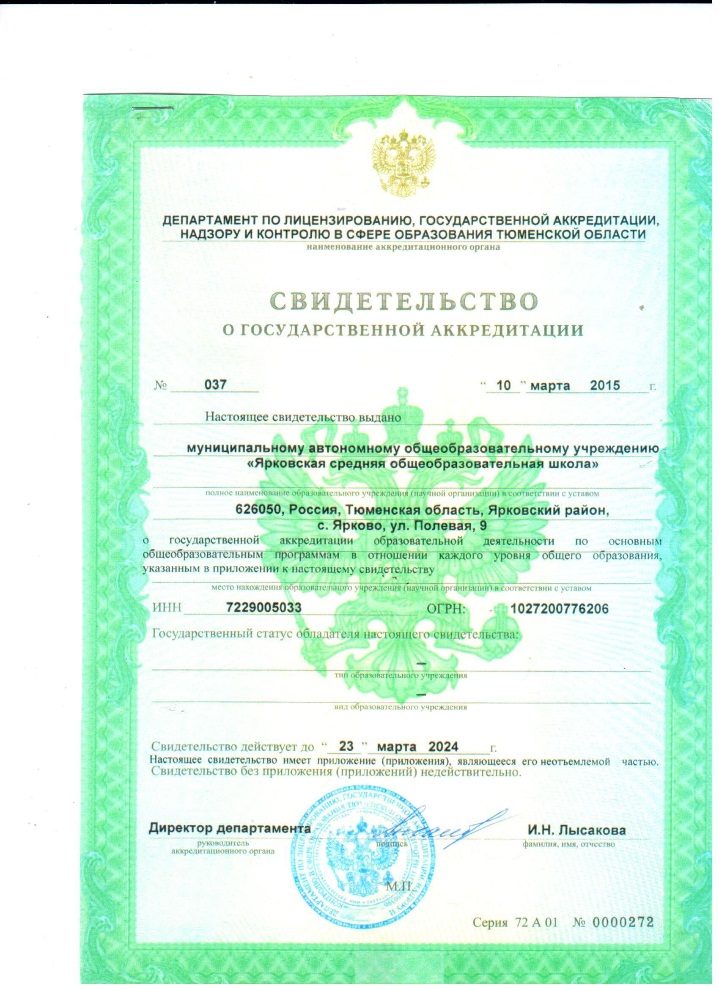 Общая характеристика учреждения
Тип учреждения: общеобразовательное учреждение Организационно-правовая форма учреждения: автономное   учреждение.
 Учредитель: администрация Ярковского муниципального района.
Филиалы МАОУ «Ярковская СОШ»
ОО: «Усальская НОШ», «Дубровинская СОШ», «Покровская СОШ», «Щетковская СОШ»
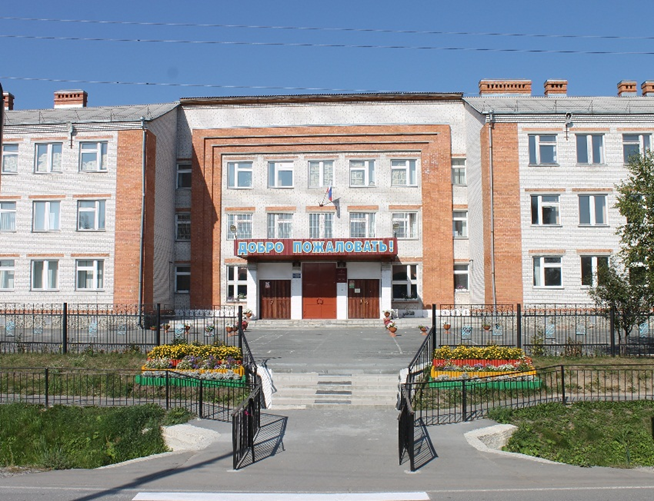 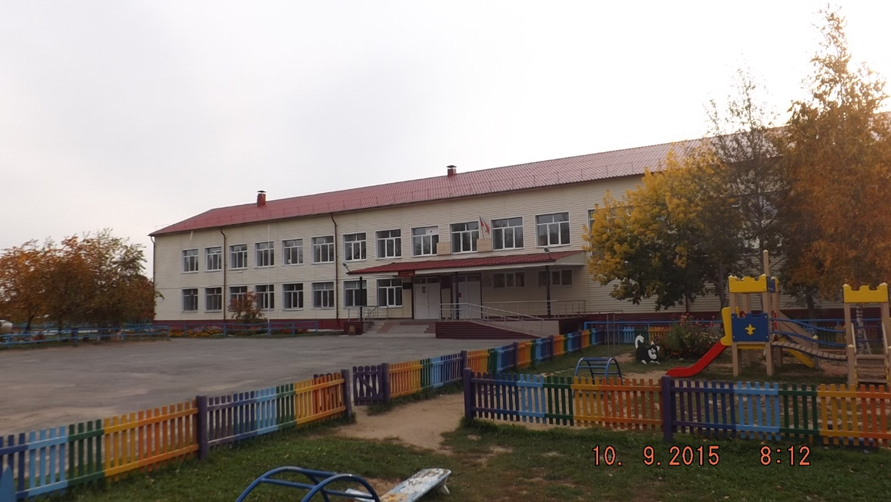 ДОУ:«Радуга», «Сказка» , «Катюша», «Аленький цветочек», «Росинка»
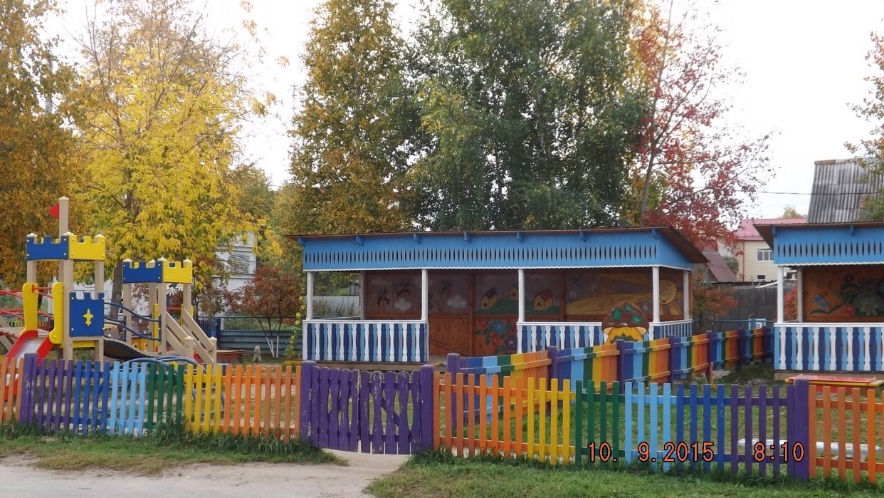 Материально-техническая база
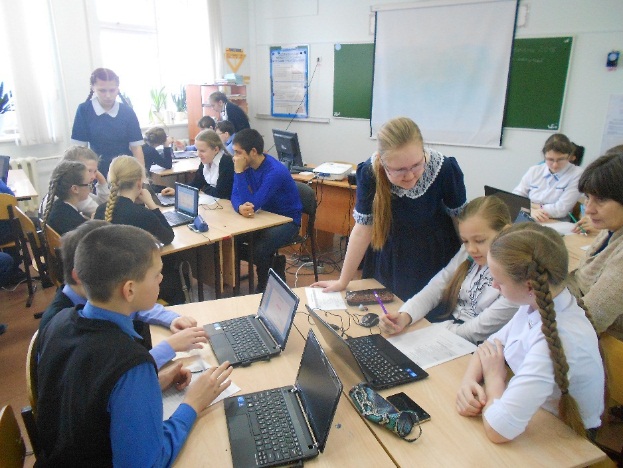 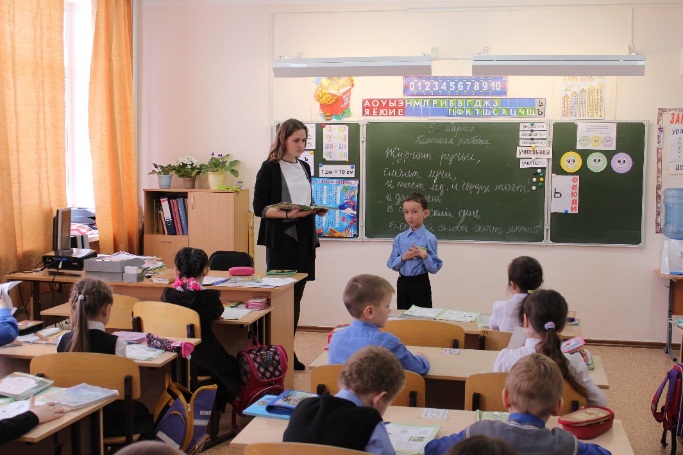 Финансовое обеспечение
Норматив расходов на осуществление образовательной деятельности
(тысяч рублей )
Режим работы
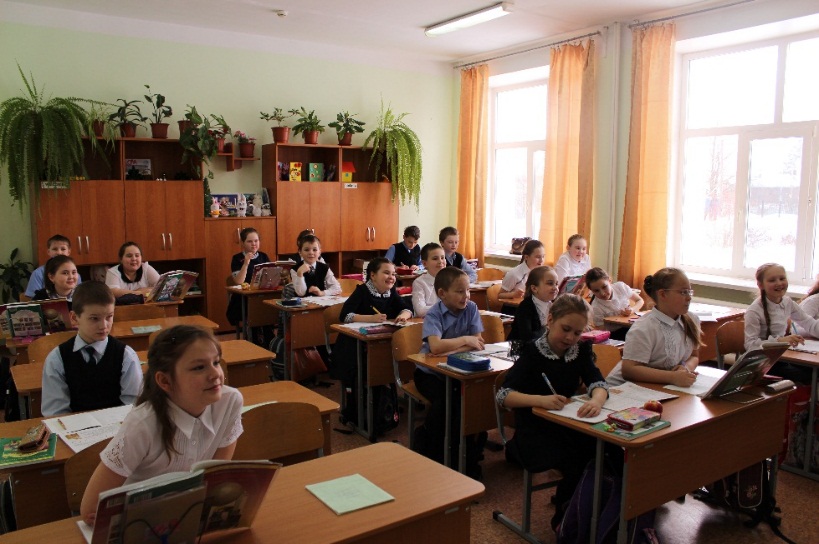 Органы управления
Программа  развитияМАОУ «Ярковская СОШ»
Основные цели:
Предоставление всем учащимся возможности для наиболее полного развития своих способностей и интеллектуального потенциала в процессе получения общего образования;
Воспитание высоконравственной, преданной Отечеству личности, готовой к служению Родине.
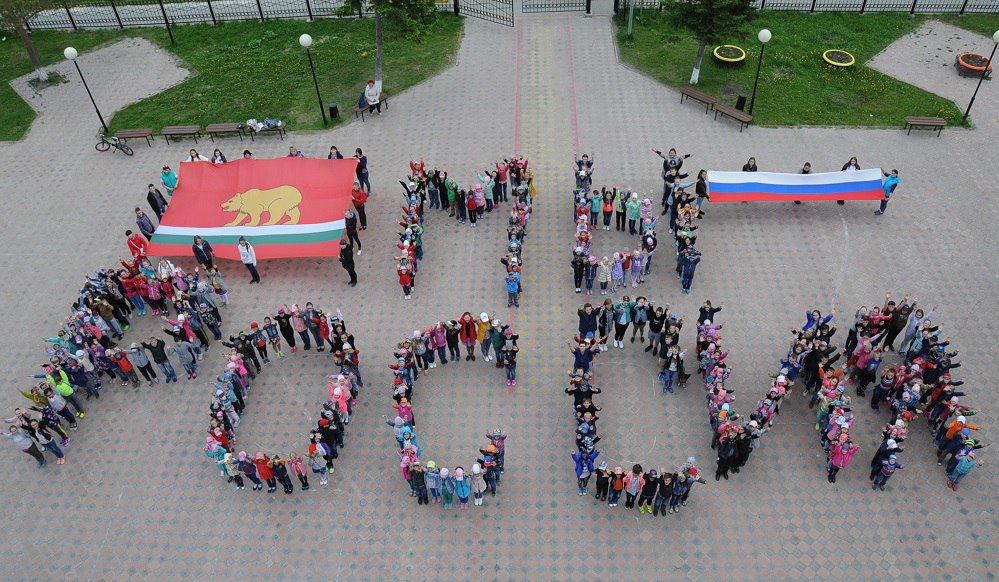 Программа  развитияМАОУ «Ярковская СОШ»
Основные задачи:
Внедрения ФГОС и реализации основной образовательной программы; 
Формирования благоприятных условий для развития интеллектуальных возможностей и творчества;
Охраны здоровья учащихся в ходе учебно-воспитательного процесса;
Формирования всесторонне образованной личности, способной самостоятельно пополнять знания, применять их в практической деятельности (проектная и иного рода деятельность);
Воспитания инициативной, целеустремленной личности, способной к адаптации и самоопределению;
Воспитания на основе гуманных нравственных общечеловеческих норм, гражданственности, патриотизма и демократических принципов;
Изменения имиджевых установок педагога в рамках внедрения новых ФГОС.
Проанализировав проблемы современной школы, видим необходимость    постепенного изменения учебно-воспитательного процесса в ОО. Целью этих изменений является создание системы вариативного образования и развитие профильного обучения в старшей школе.
Основные образовательные программы
Среднее 
общее 
образование
Формы получения образования
Характеристика образовательных программ по уровням обучения
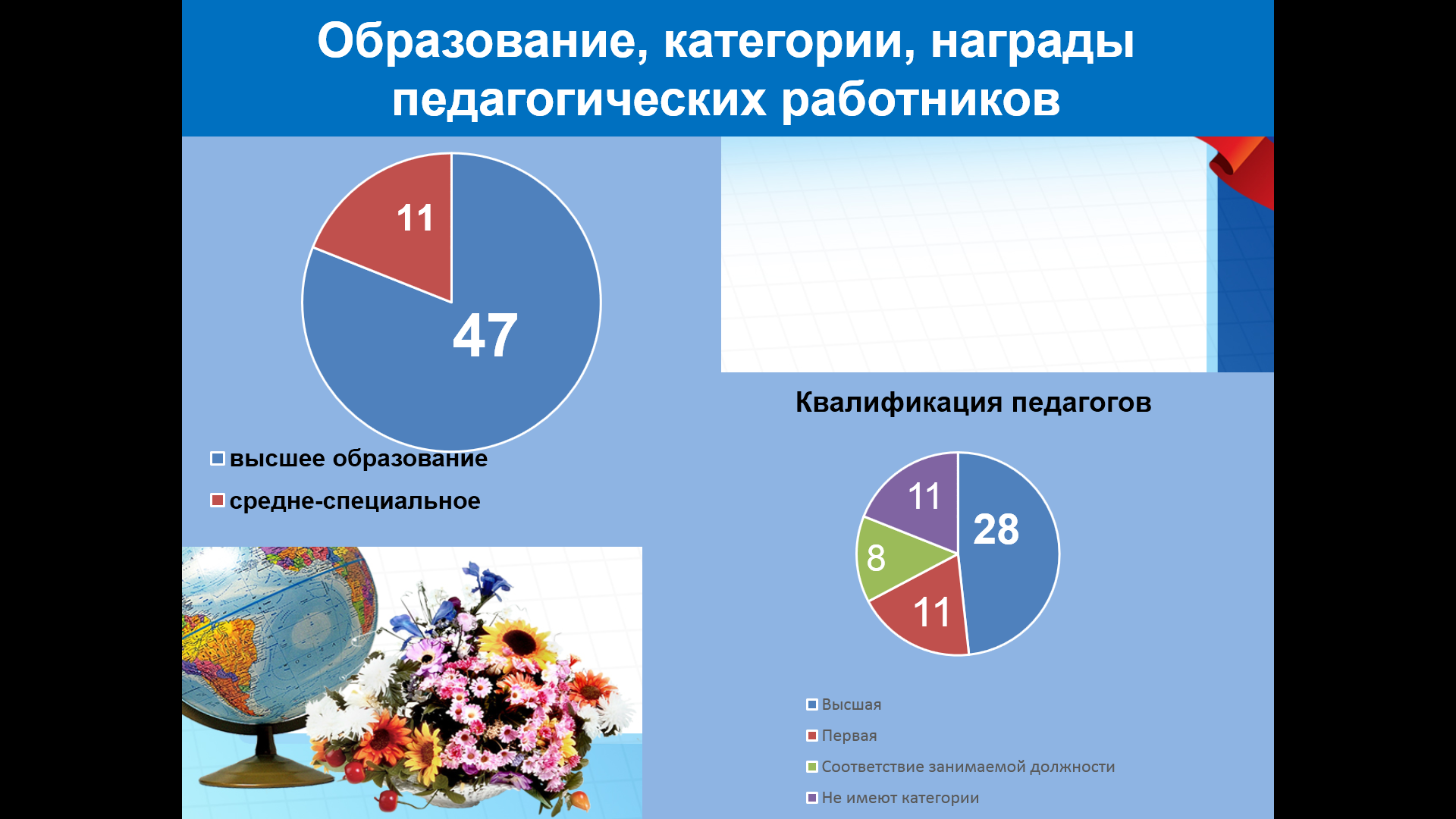 Победитель конкурса «Лучший учитель в школе 2017» 
учитель русского языка и литературы
Ручкина Надежда Александровна
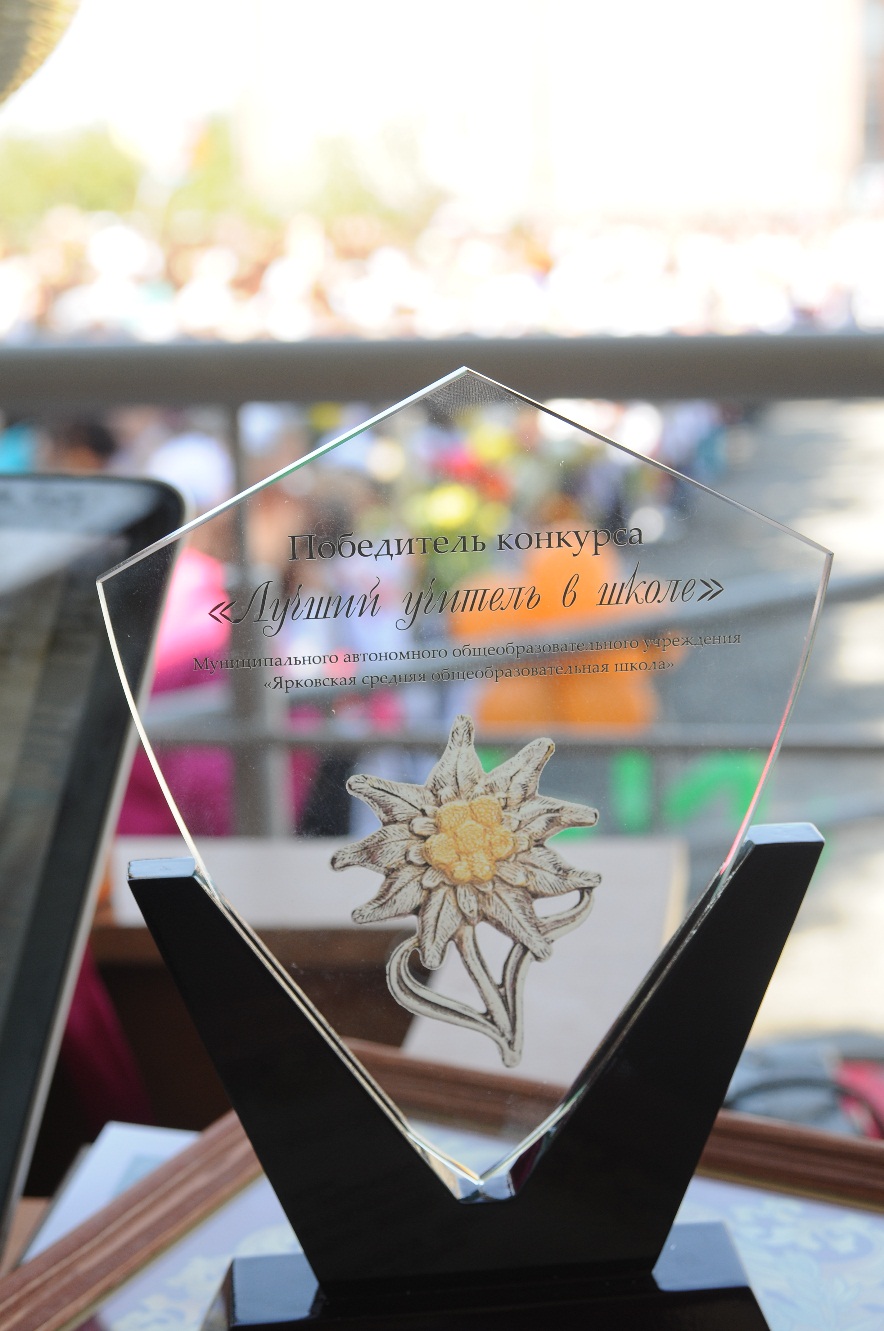 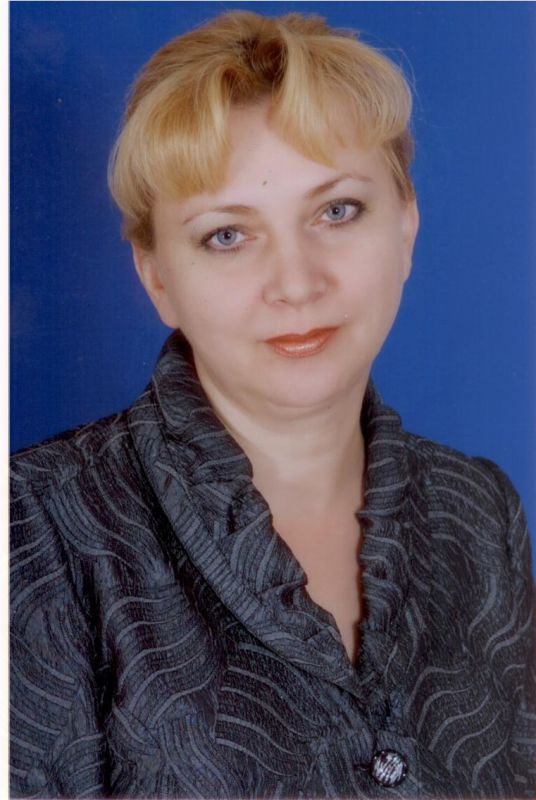 Количество обучающихся
Качество обучения в начальной школе
Качество обучения в основной школе
Качество обучения в средней школе
Сравнительная диаграмма сдачи ОГЭ
 за 2015, 2016, 2017  годы 
(сравнение по качеству)
Сравнительная диаграмма сдачи ЕГЭ за 
2015, 2016,2017 годы(по среднему баллу)
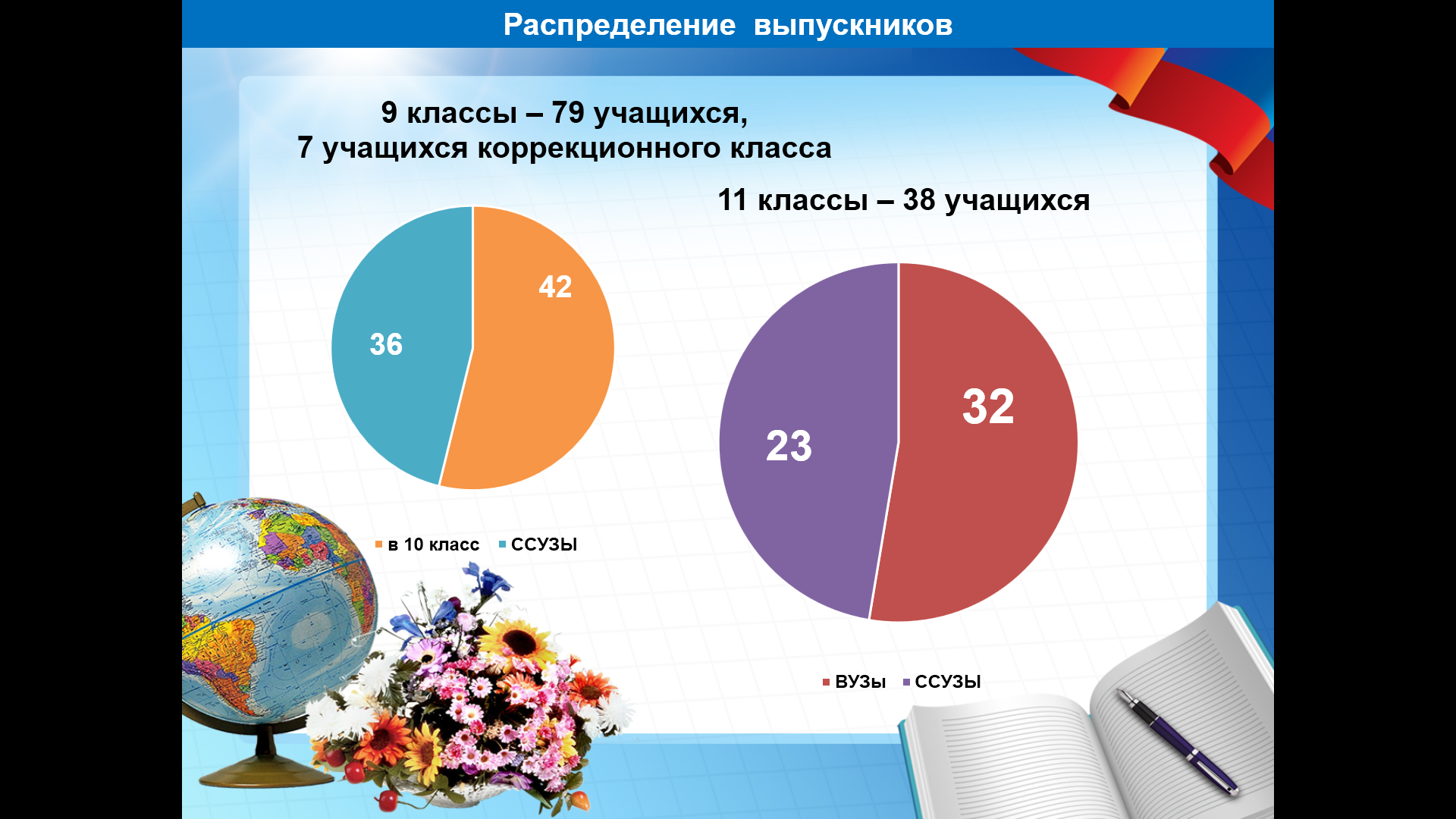 Организация питания
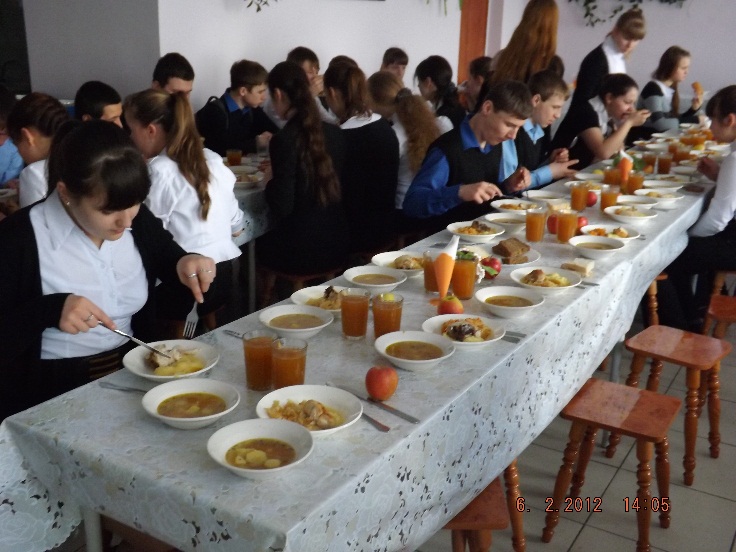 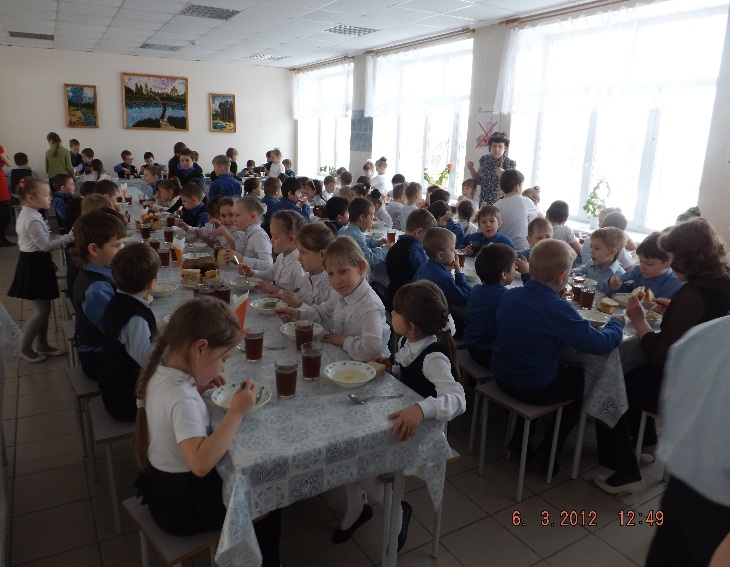 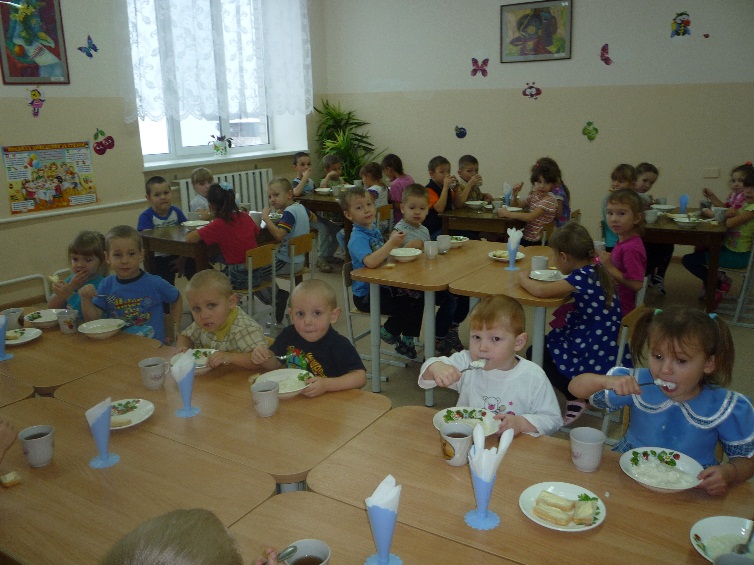 Медицинское обслуживание осуществляется по договору с ГБУЗ ТО «Областная больница № 24» (Ярково).Выработана стратегия содействия здоровью согласно принятым нормативным и правовым документам. Функционируют три медицинских кабинета,оснащенные стандартным комплектом оборудования,  где работает фельдшер и врач при необходимости, выполняющие профилактические осмотры, прививки, мероприятия по профилактике инфекционных заболеваний и т.д. На каждого ребенка заведены медицинская карта и паспорт здоровья; ведется картотека детей, подлежащих диспансерному наблюдению. Проводятся регулярные   профилактические осмотры в соответствии с сроками.
Обеспечение транспортной доступности
Подвоз учащихся осуществляется двумя автобусами ПАЗ:
- с. Усалка;
- п. Мостовой;
- п. Светлоозерский;
- д.Южакова
- п. Молодежный
по утвержденным маршрутам с. Ярково.
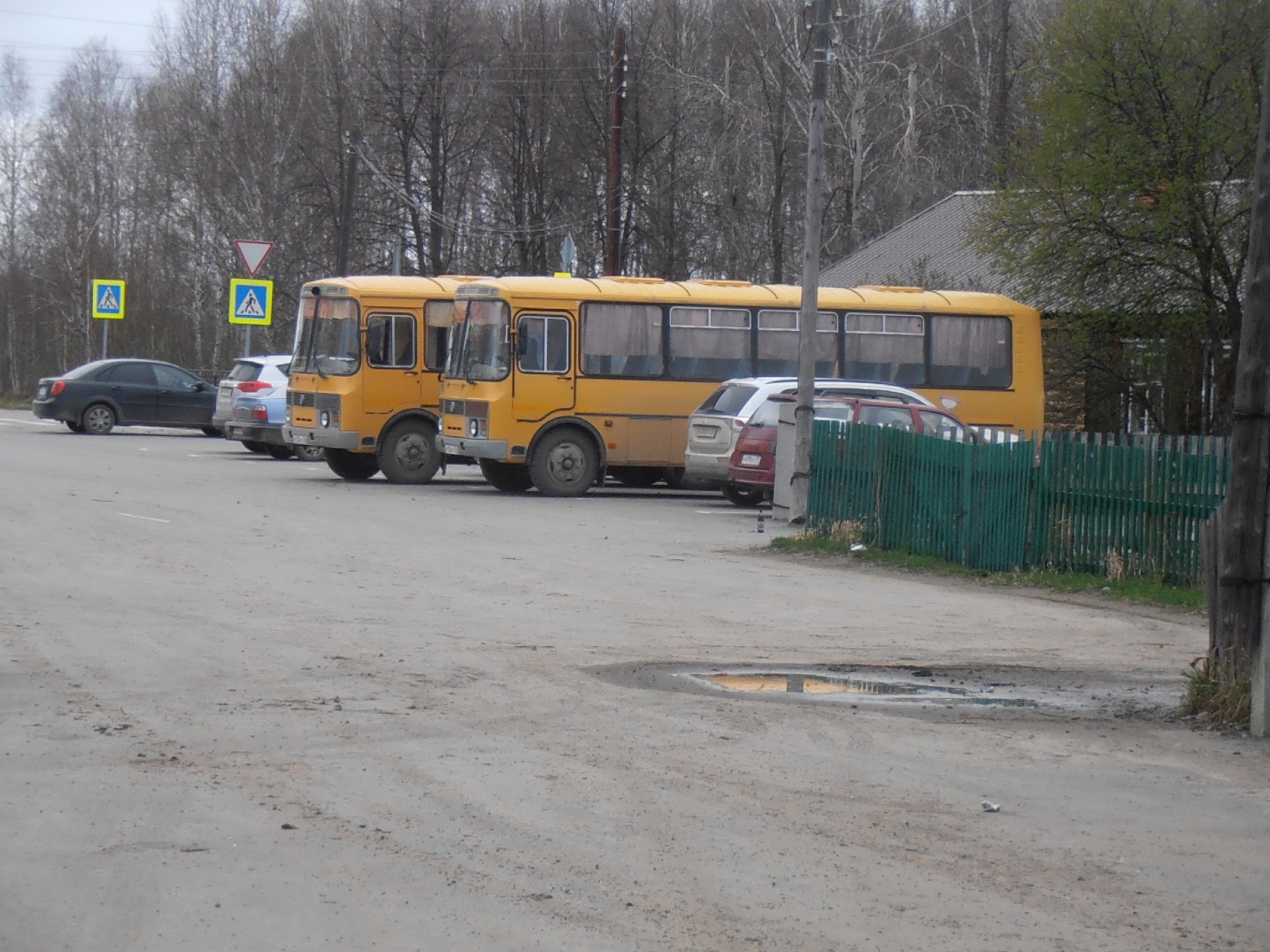 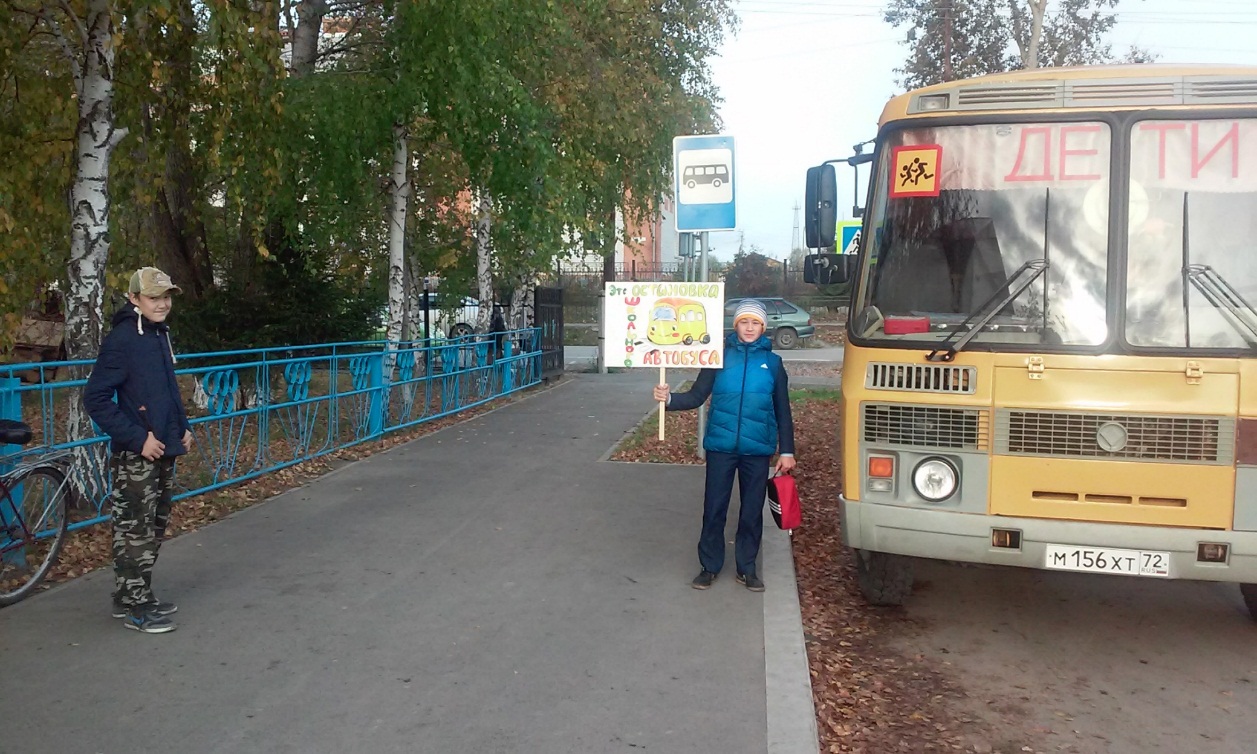 Воспитательная система школы
Основные 
направления 
воспитания и 
социализации:
Внеурочная деятельность
На базе образовательного учреждения организована работа 162 кружка и секций по пяти направлениям:
Общеинтеллектуальное 
Духовно-нравственное
Общекультурное
Социальное
Спортивно-оздоровительное
8 кружков внеурочной деятельности в 8-11 классах;
10 спортивных секций.
Внеурочная деятельность ведется по модифицированным программам, разработанным и составленным на основе авторских программ. В подборе программ внеурочной деятельности соблюдается принцип преемственности и последовательности.
Руководителями кружков и секций назначены 36 педагогов ОУ,  преподаватель дополнительного образования, заведующая библиотекой МАОУ «Ярковская СОШ».
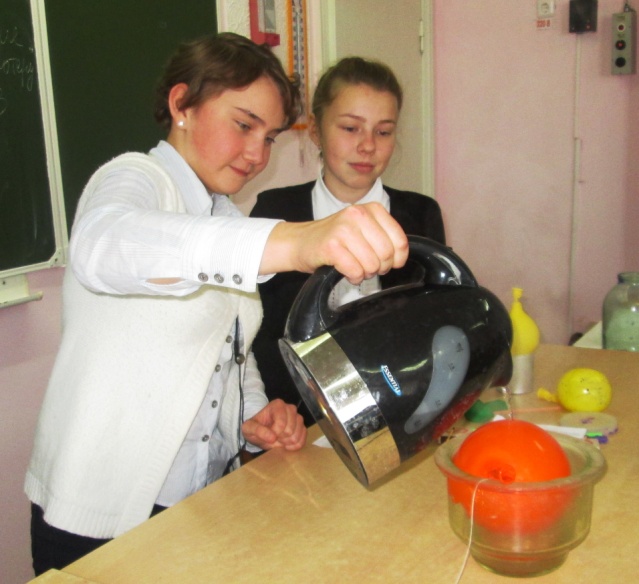 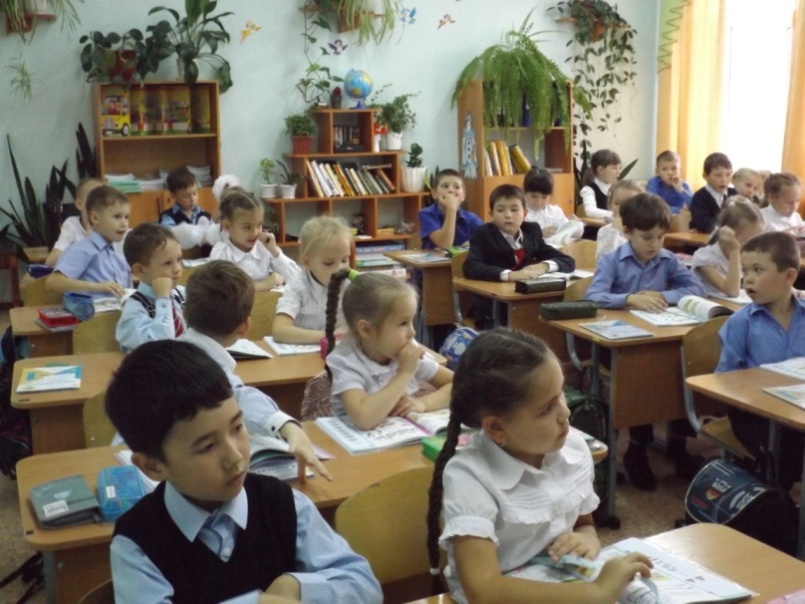 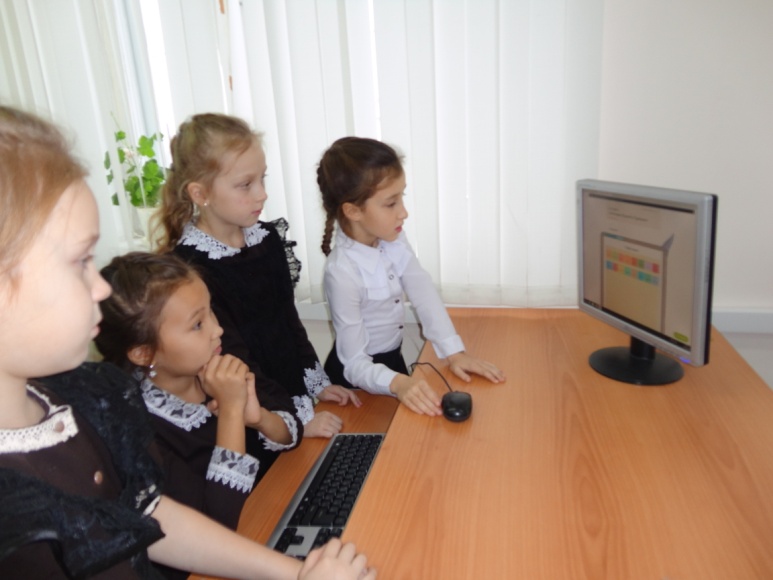 Работа школы по реализации программы «Школа – центр развития села и ребенка»
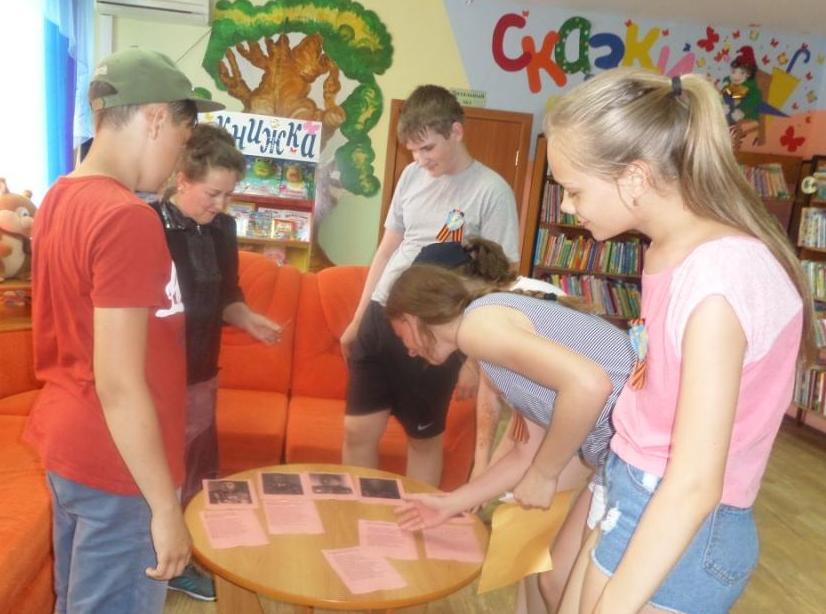 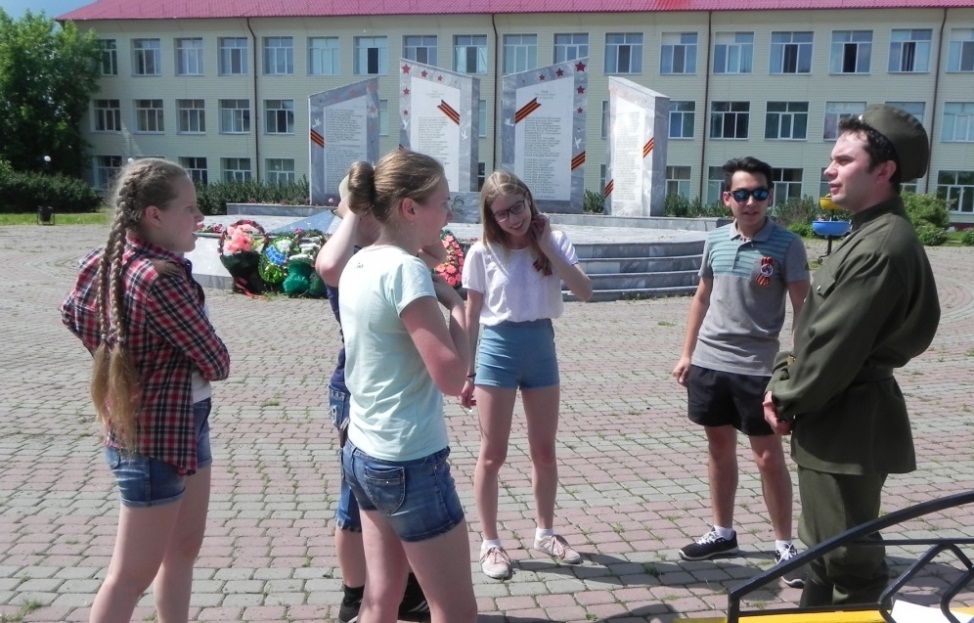 В рамках данной программы были реализованы совместно с социумом более 50 мероприятий…
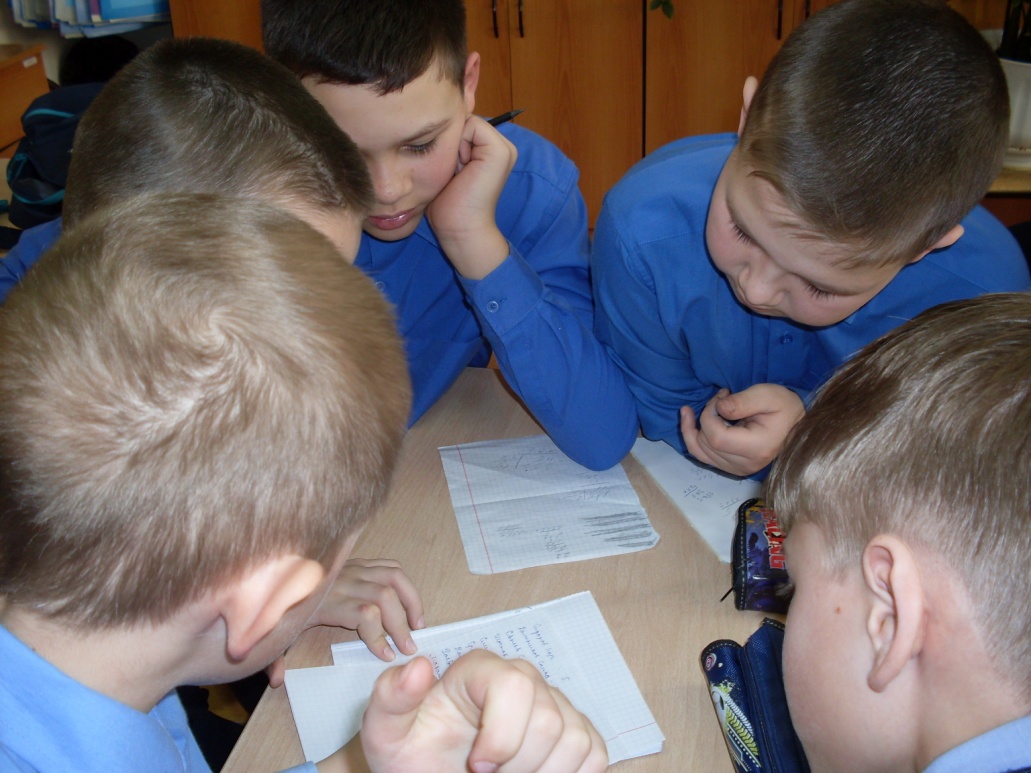 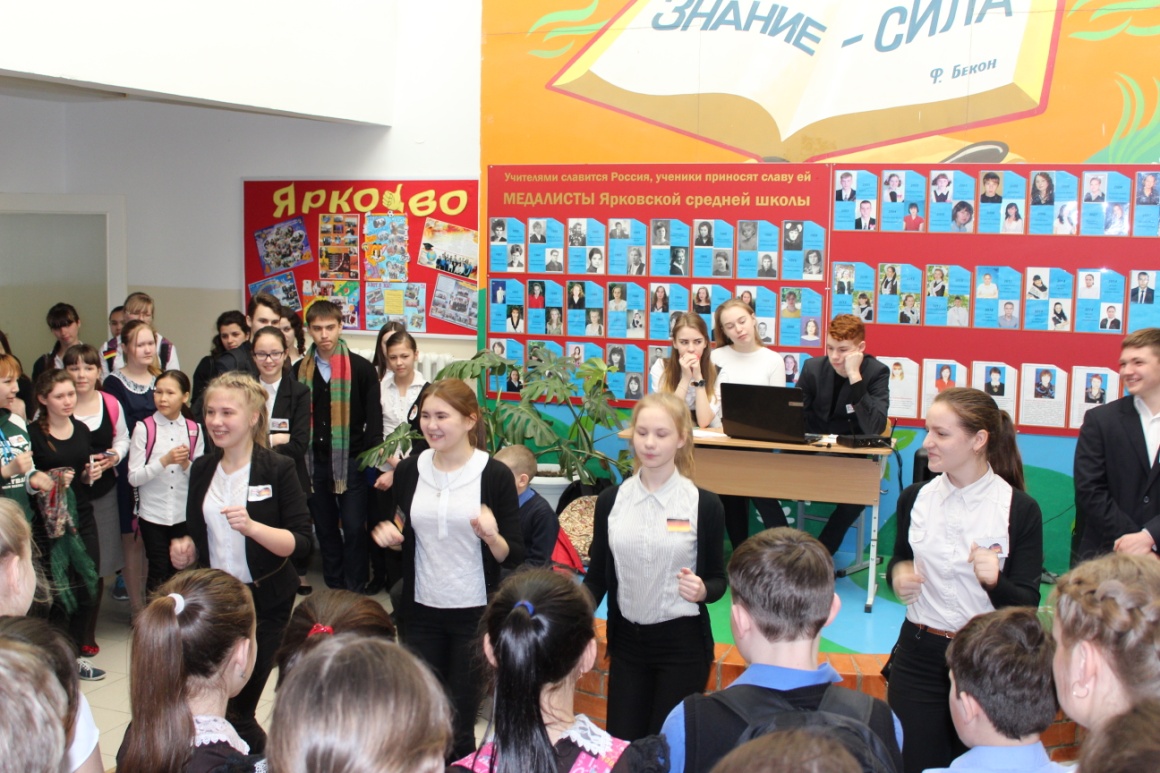 Организация летней занятости детей и подростков
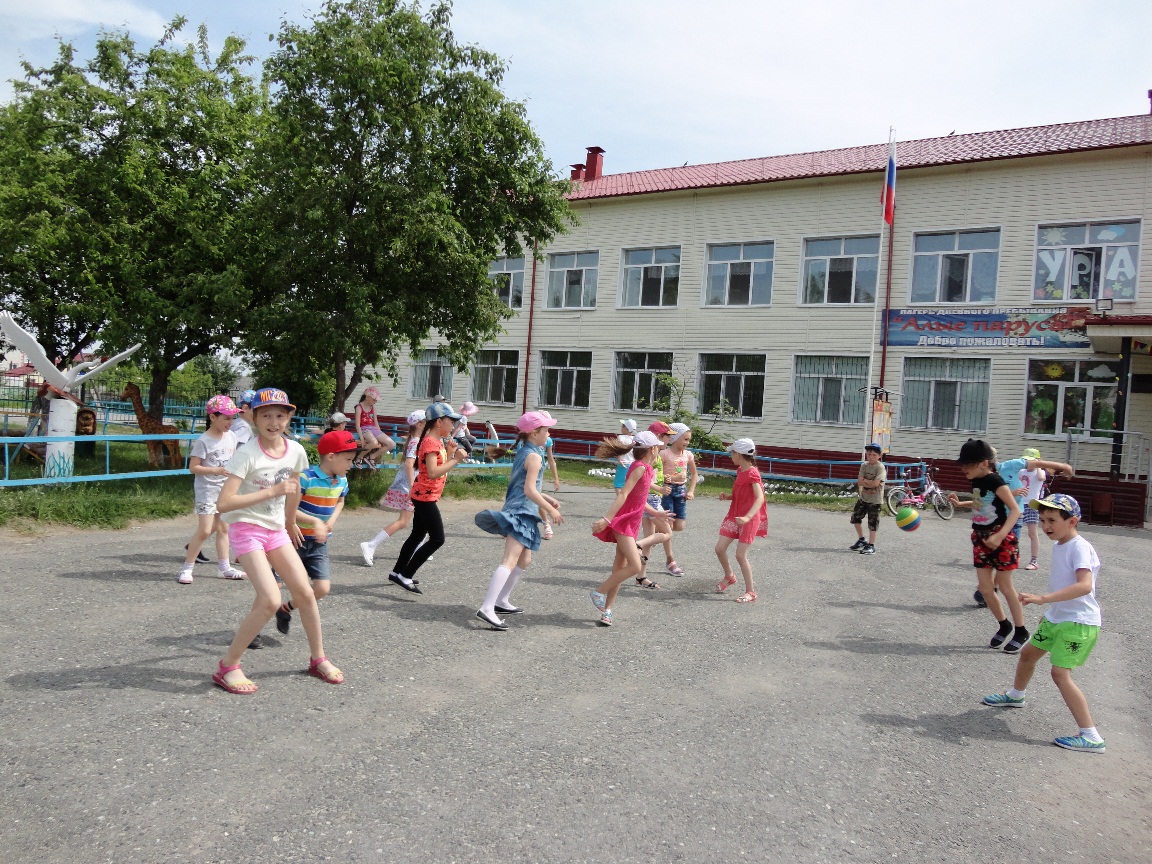 Летняя занятость детей осуществлялась  через:
     - организацию деятельности ДЛОЛ«Алые паруса»;
     - социально - значимую деятельность;
     - трудоустройство;
     - экскурсии  и другие формы отдыха.
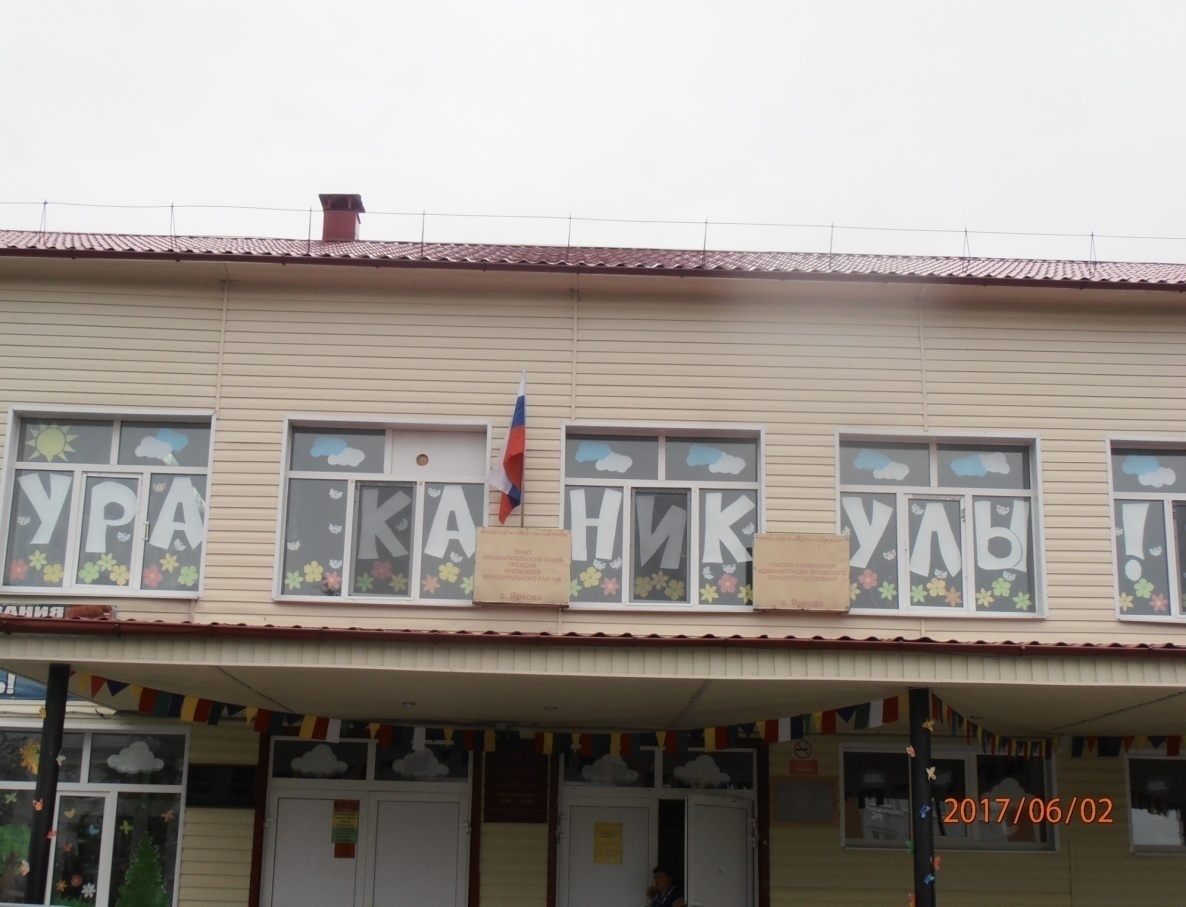 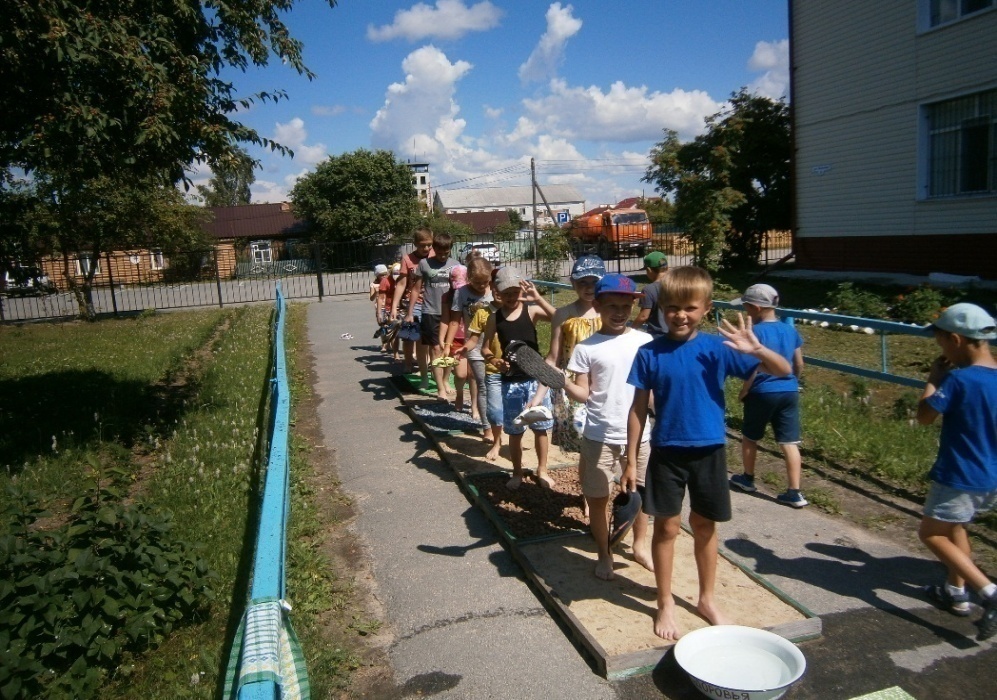 За две смены в ДЛОЛ «Алые паруса» отдохнуло и оздоровилось 
524 ребёнка.
Туристические краеведческие  маршруты
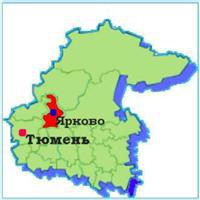 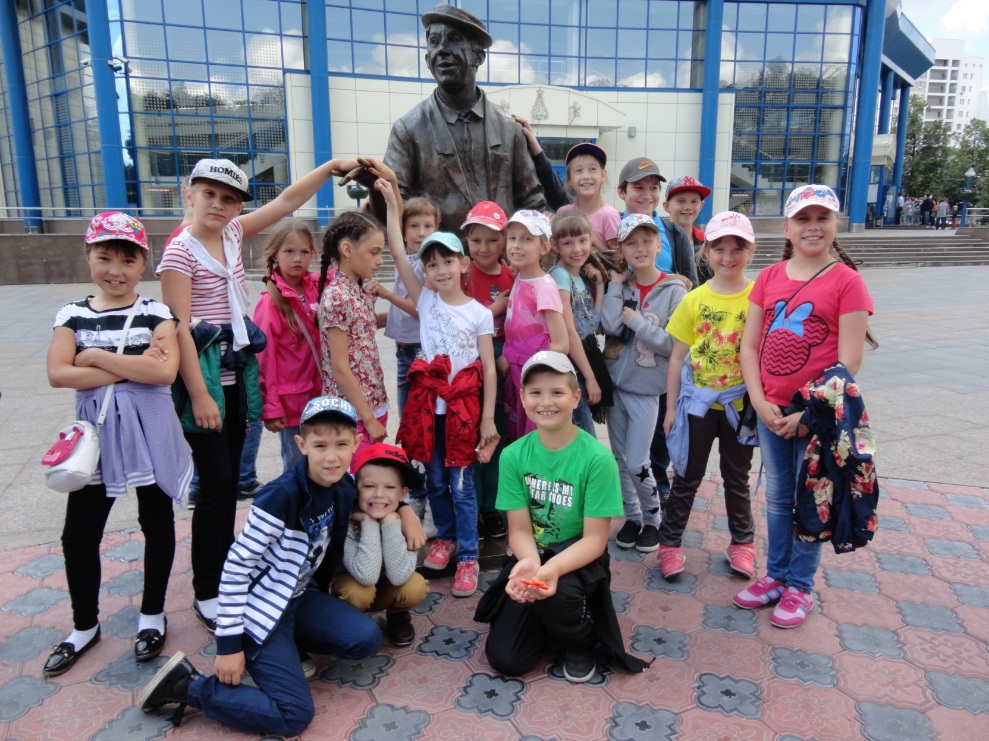 Протяженность краеведческих маршрутов учащихся МАОУ «Ярковская СОШ» только по Ярковскому району составила  196 километров.
Охват учащихся краеведческими экскурсиями  100%
Протяженность автобусной 
экскурсии  
по селу Ярково – 
10 километров.
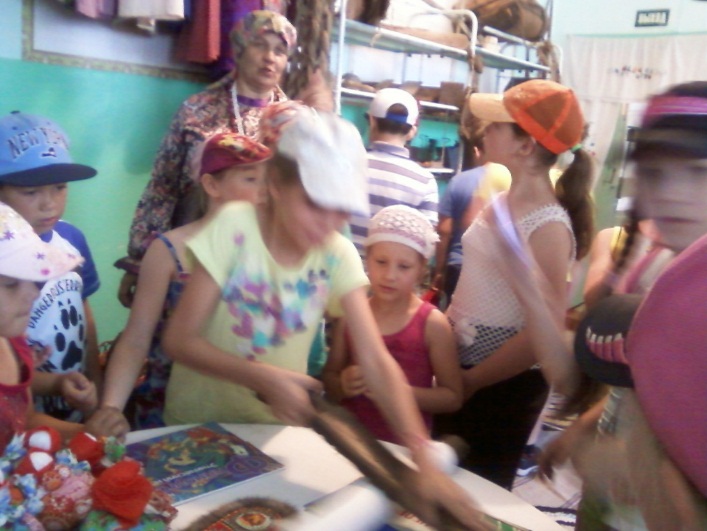 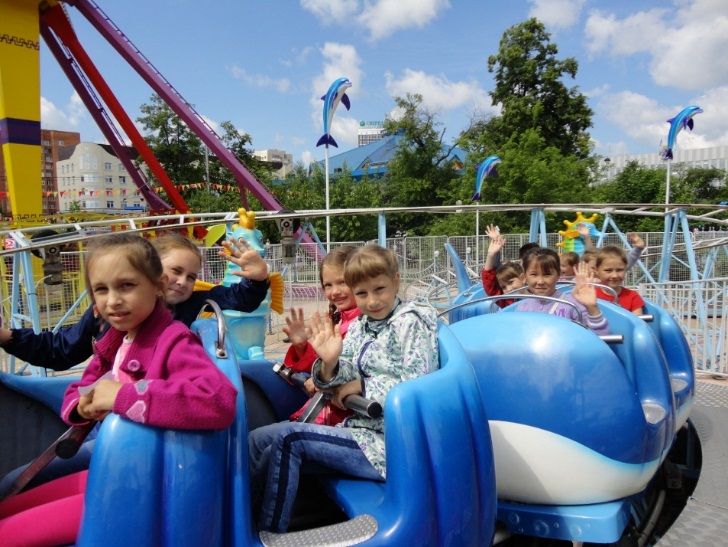 Деревня Липовка подворье Абалакского Знаменского монастыря
Музей в с.Староалександровка
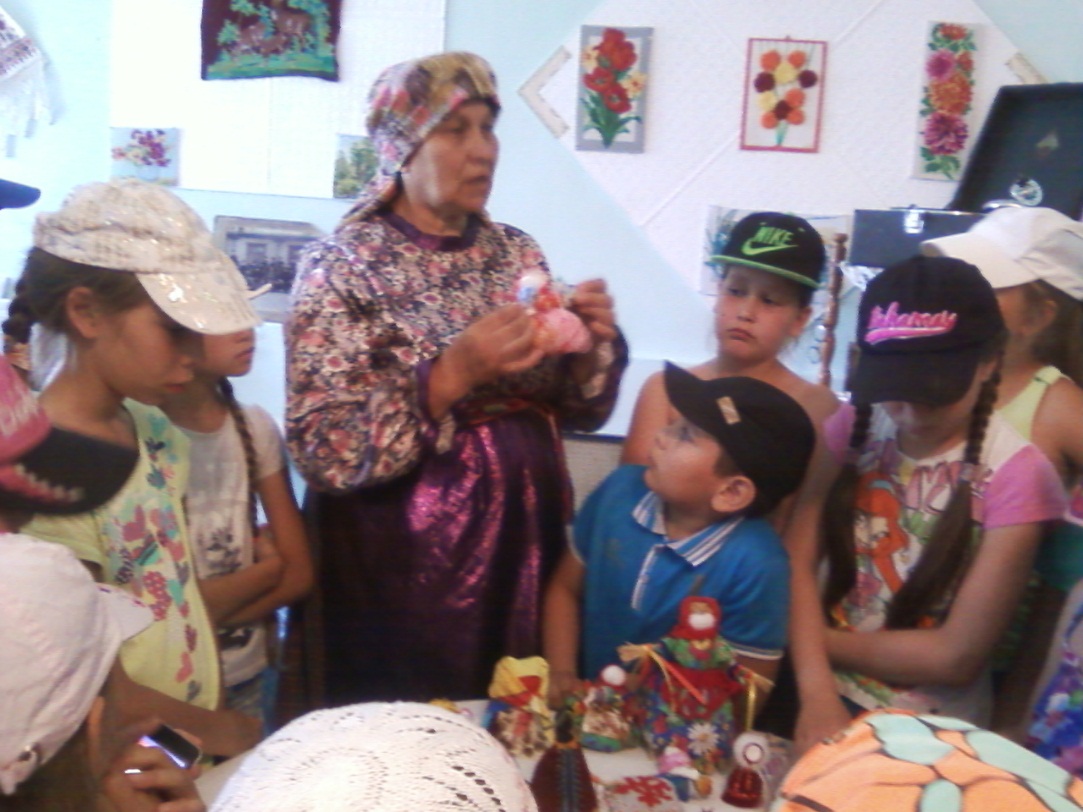 Школьный музей с.Покровское
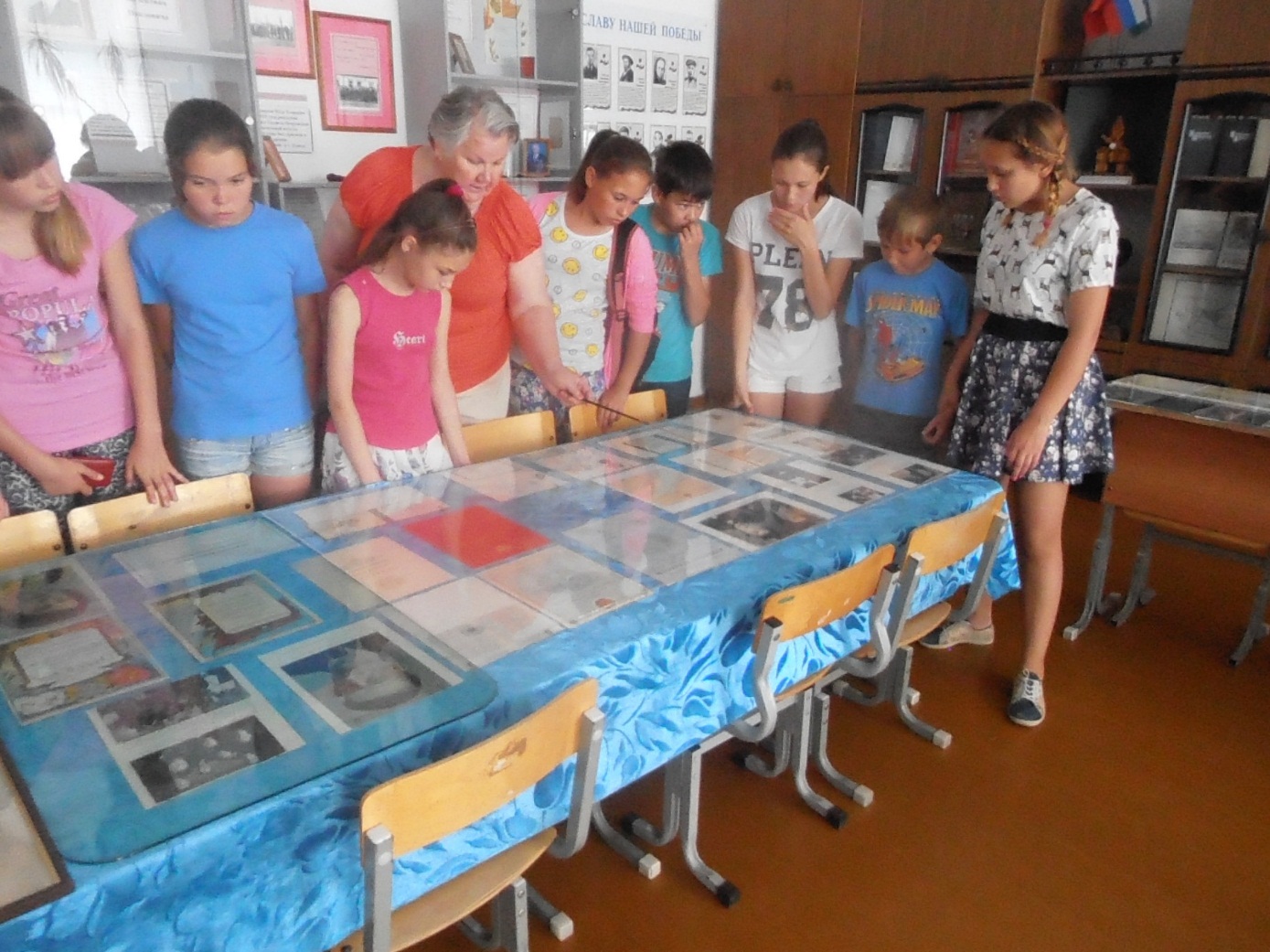 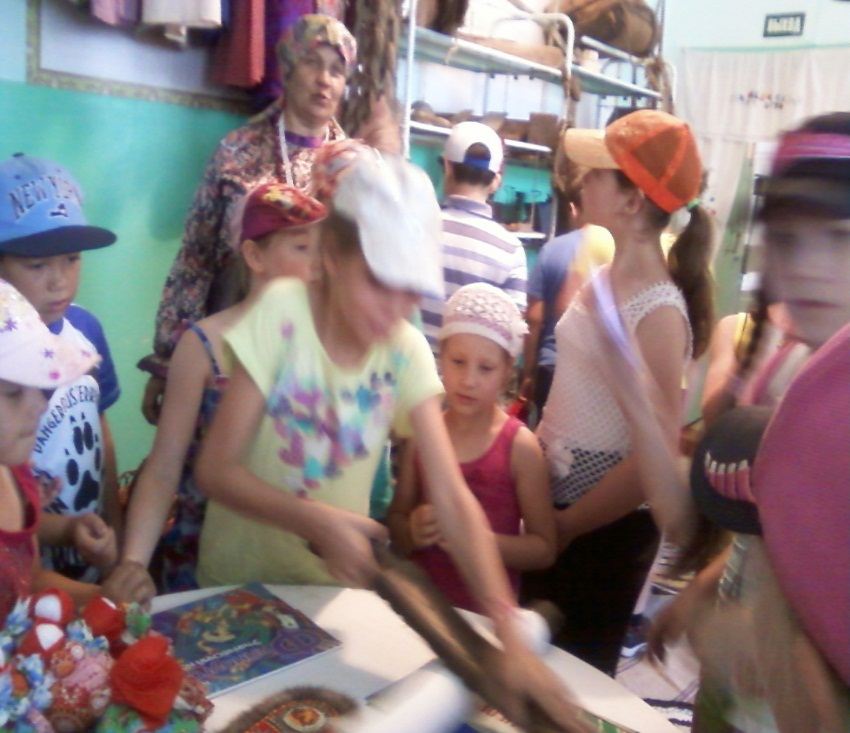 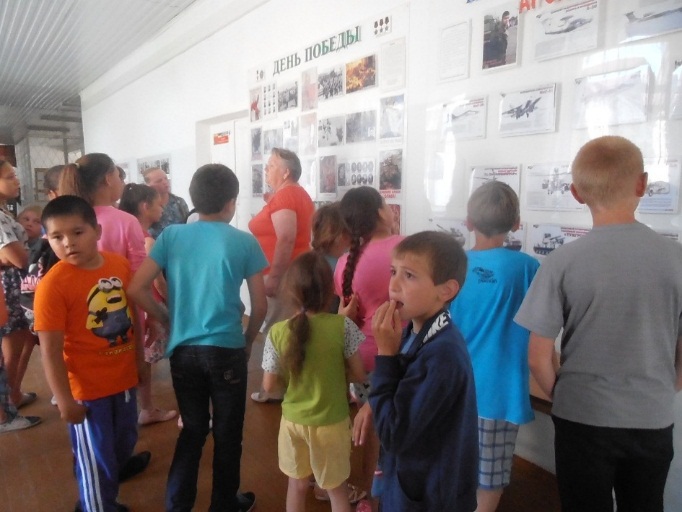 Социально значимая деятельность детей
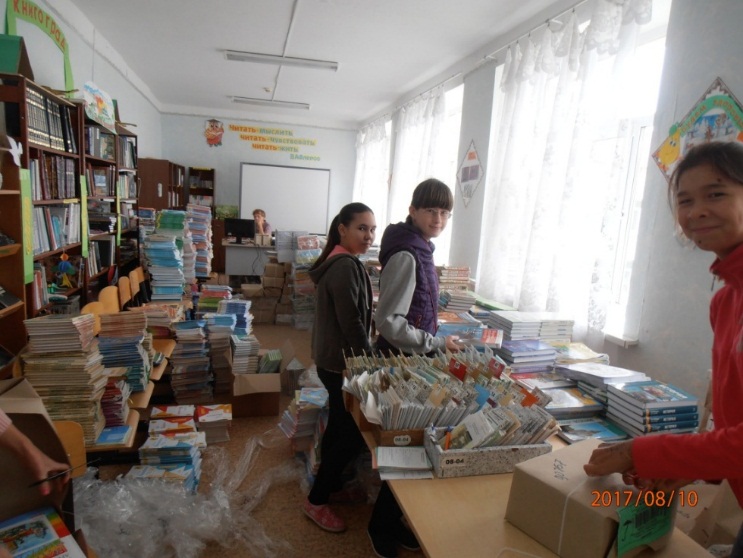 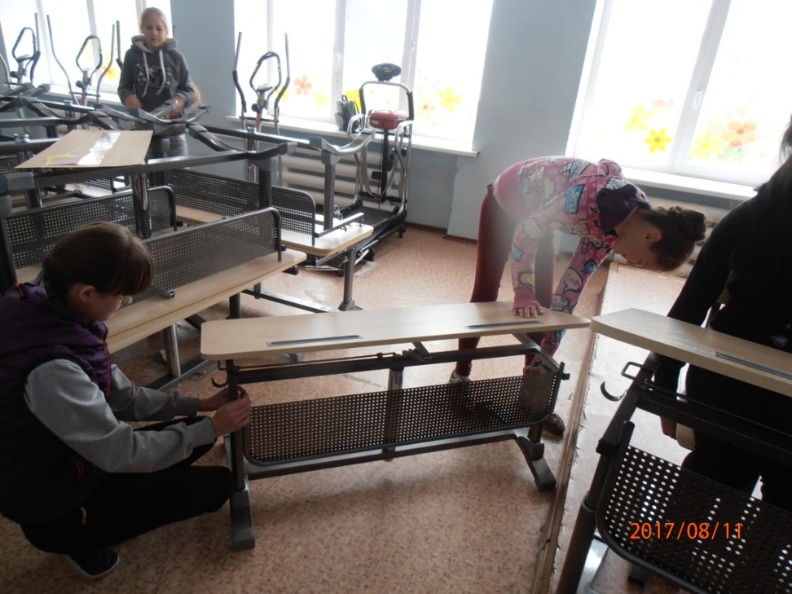 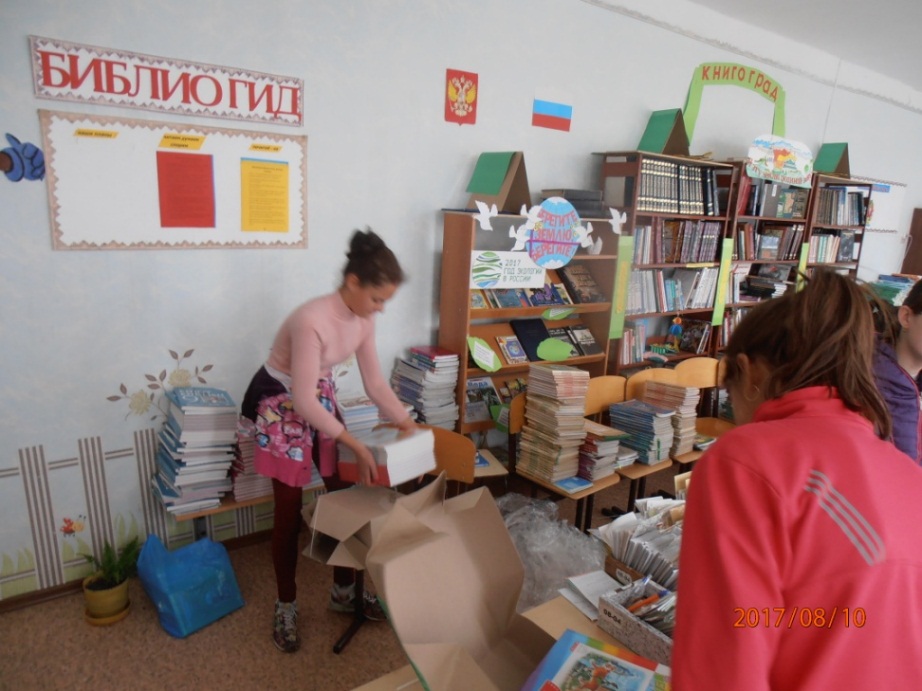 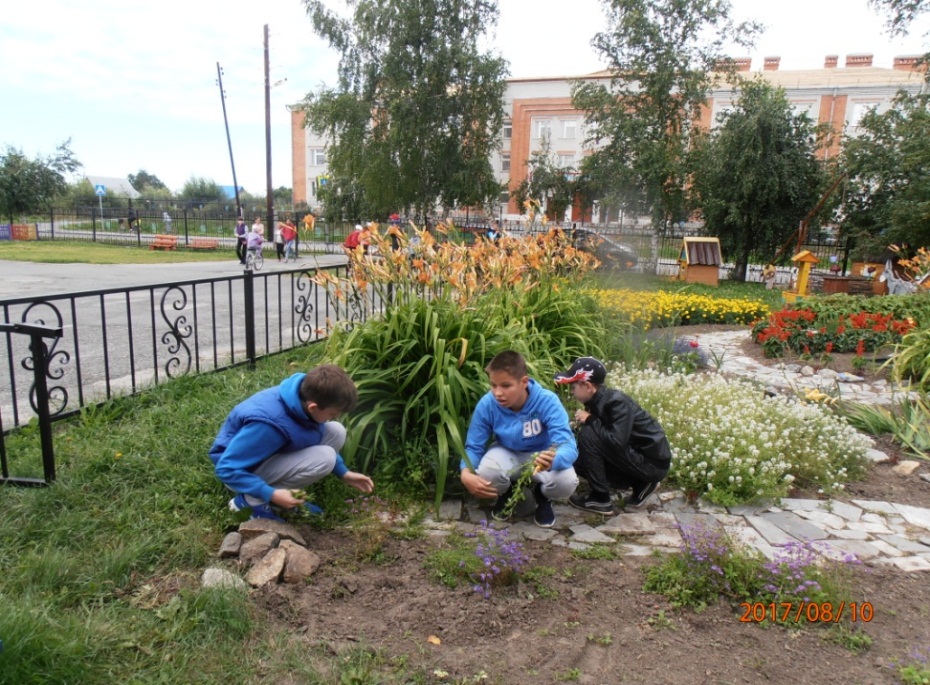 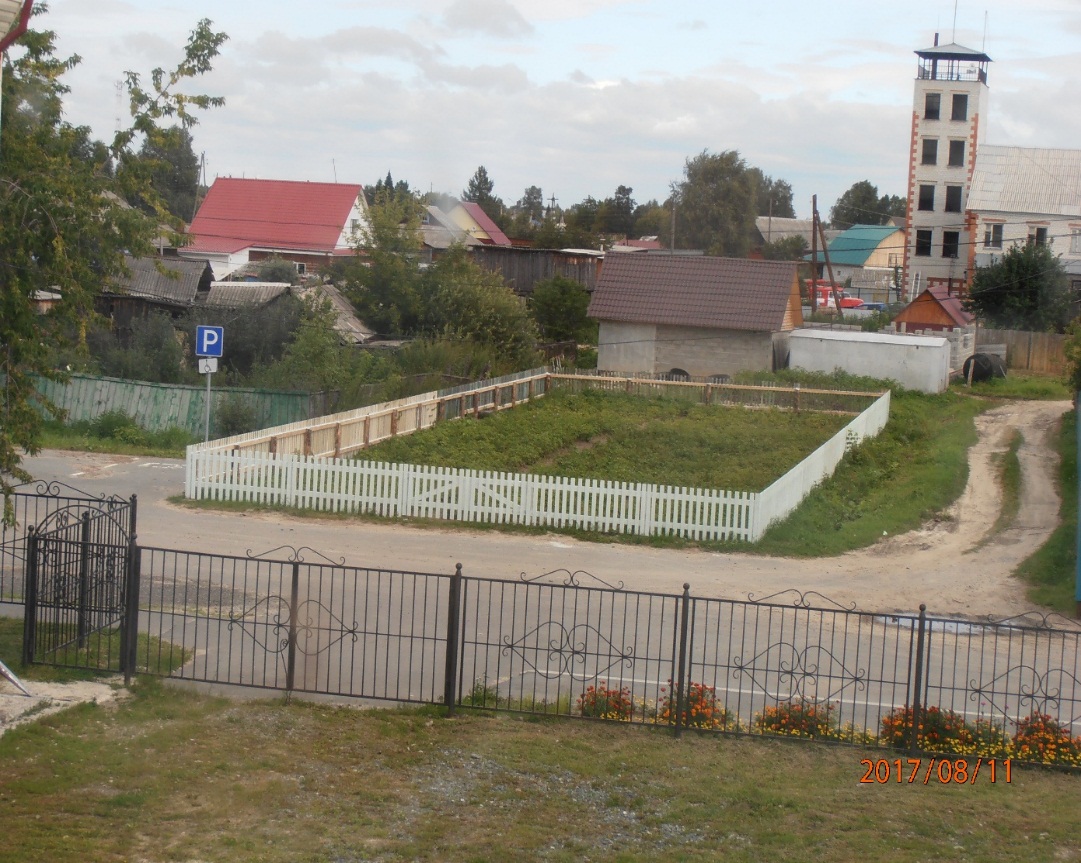 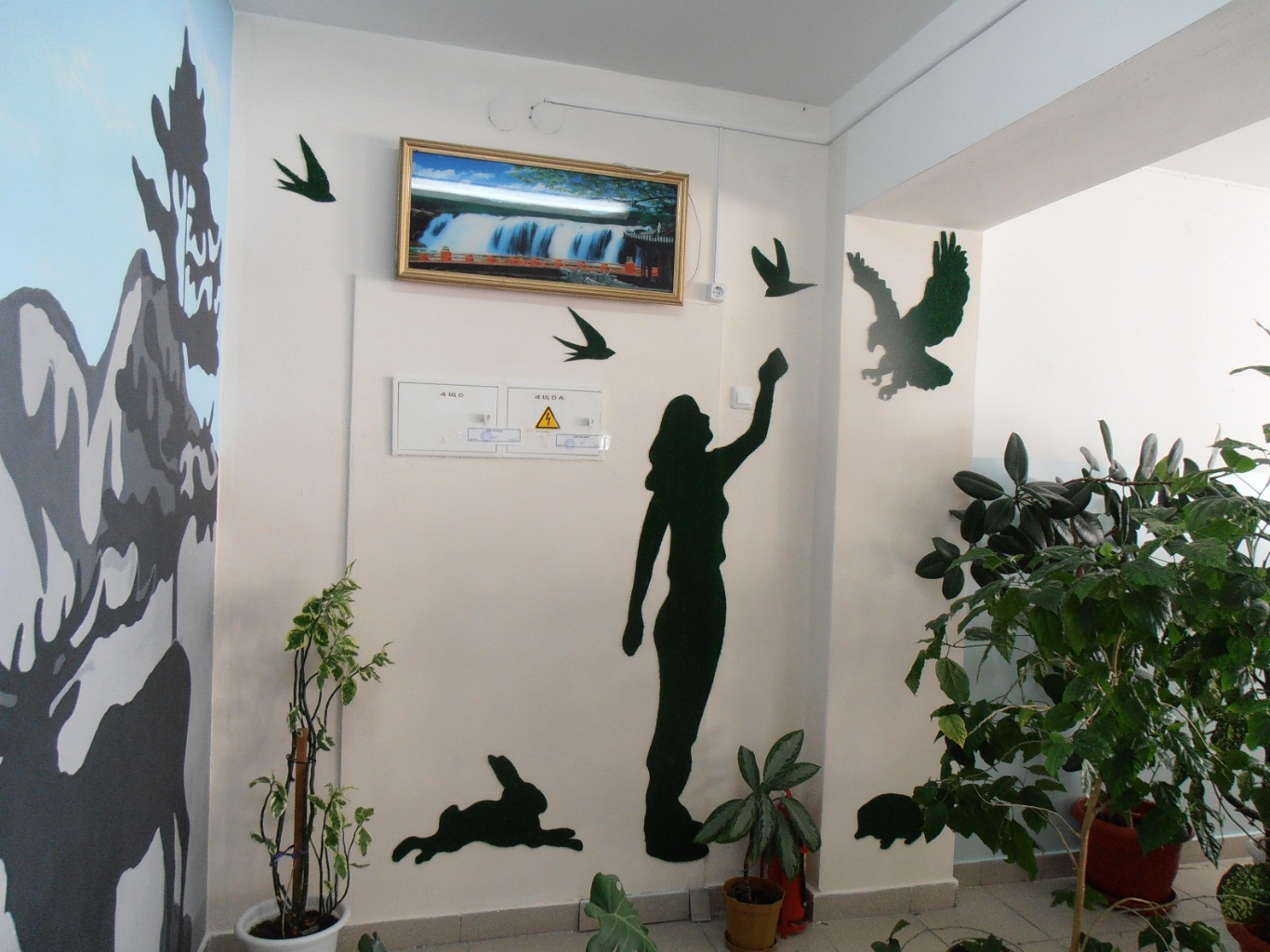 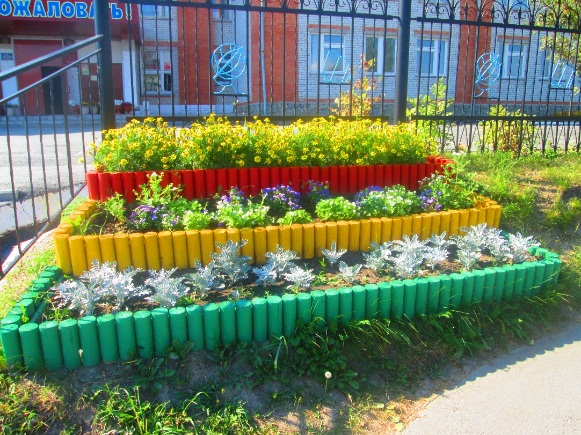 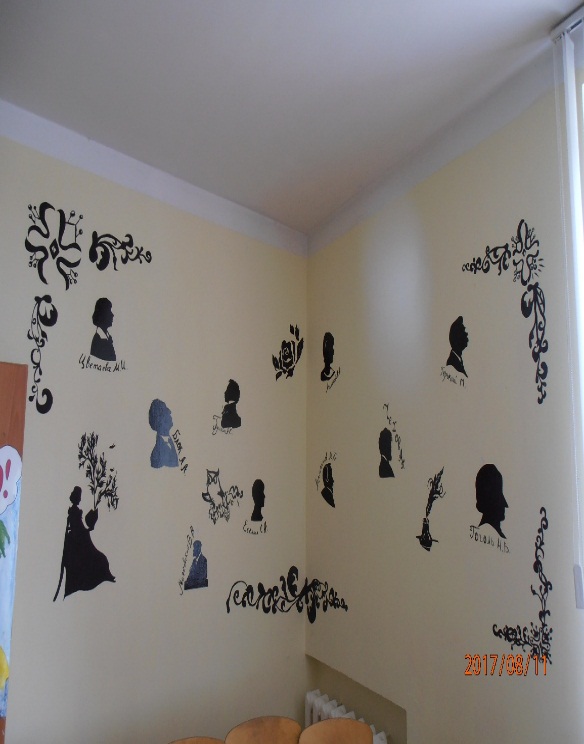 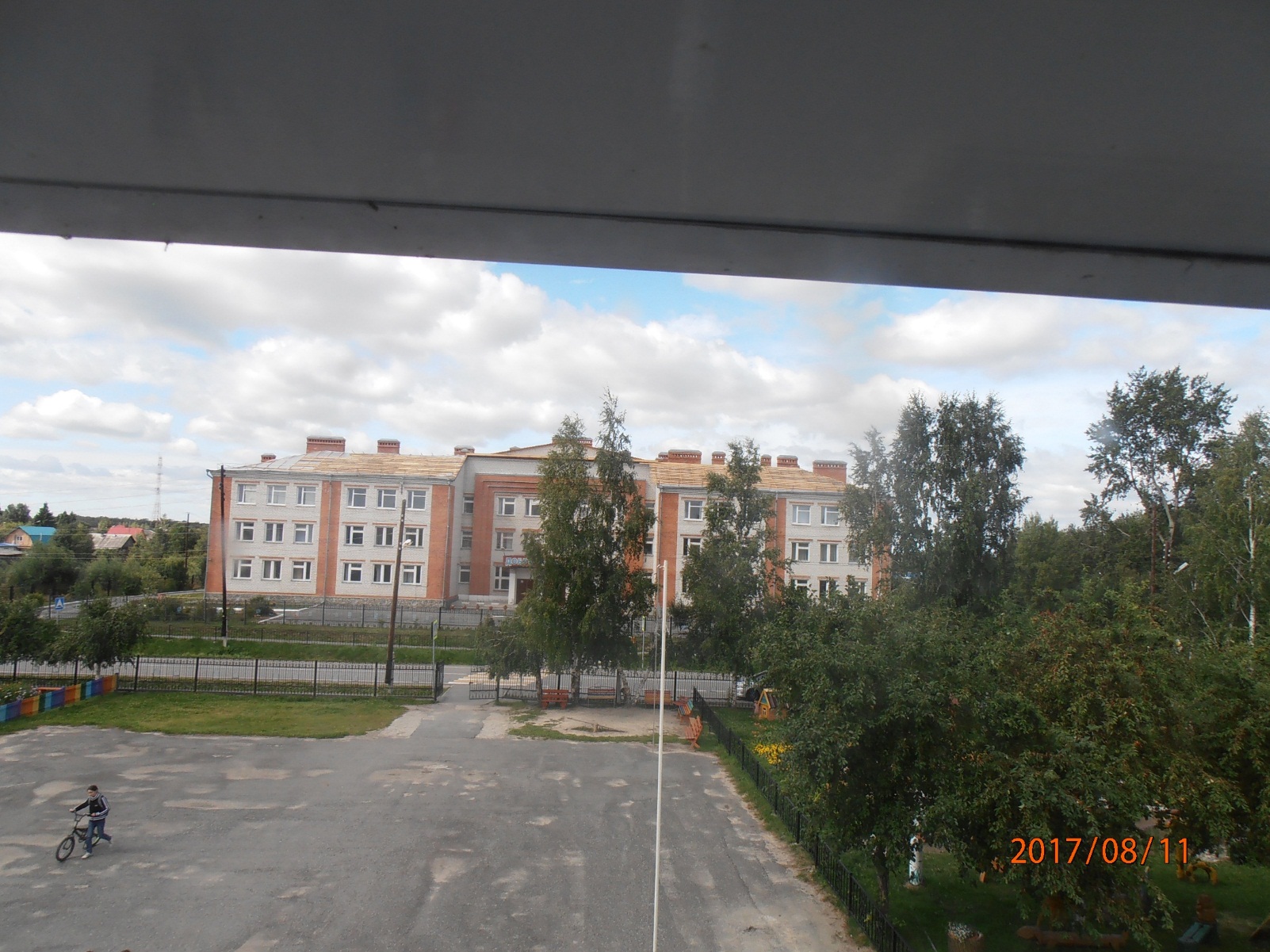 Образовательные зоны в здании школ и вне
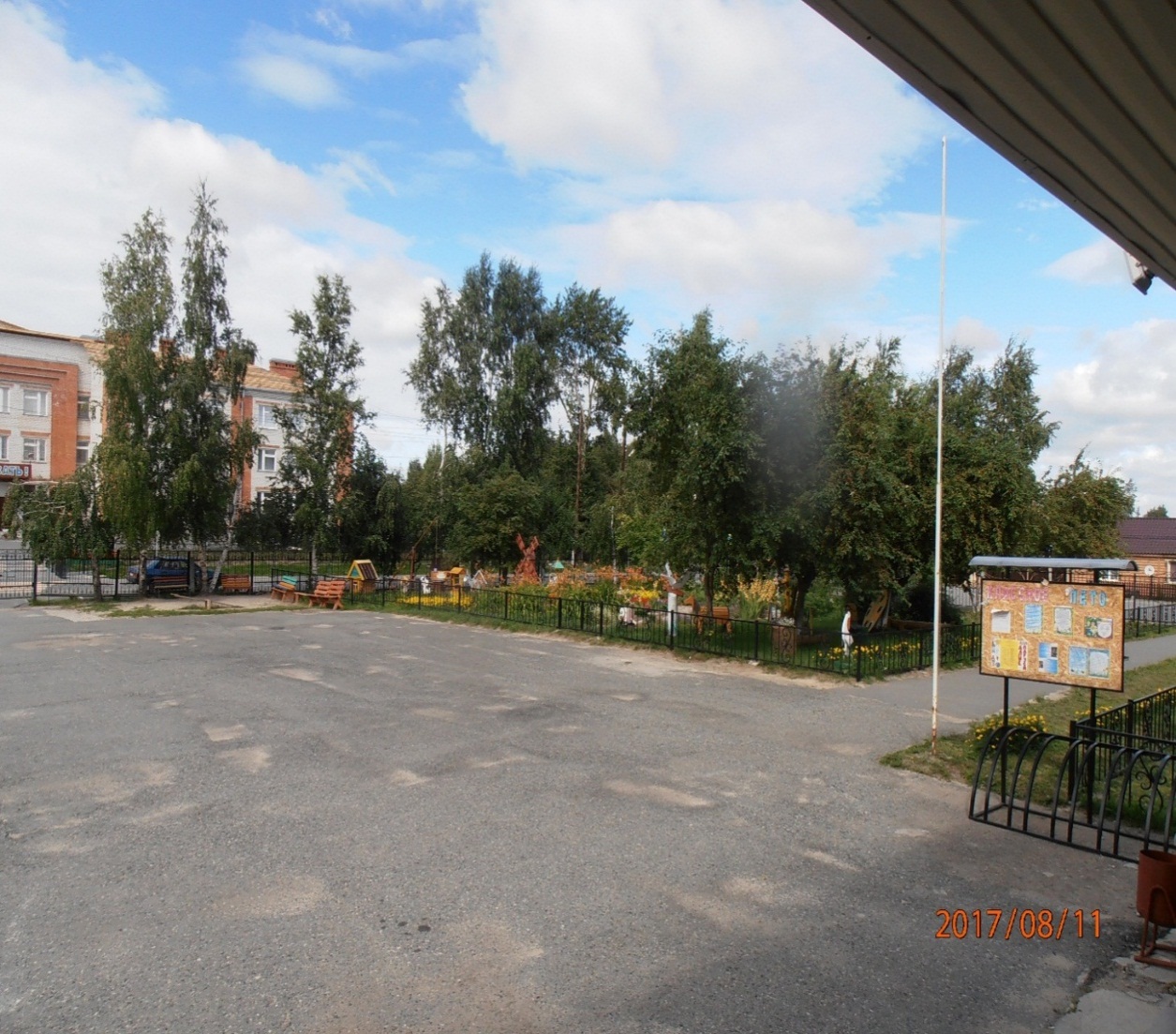 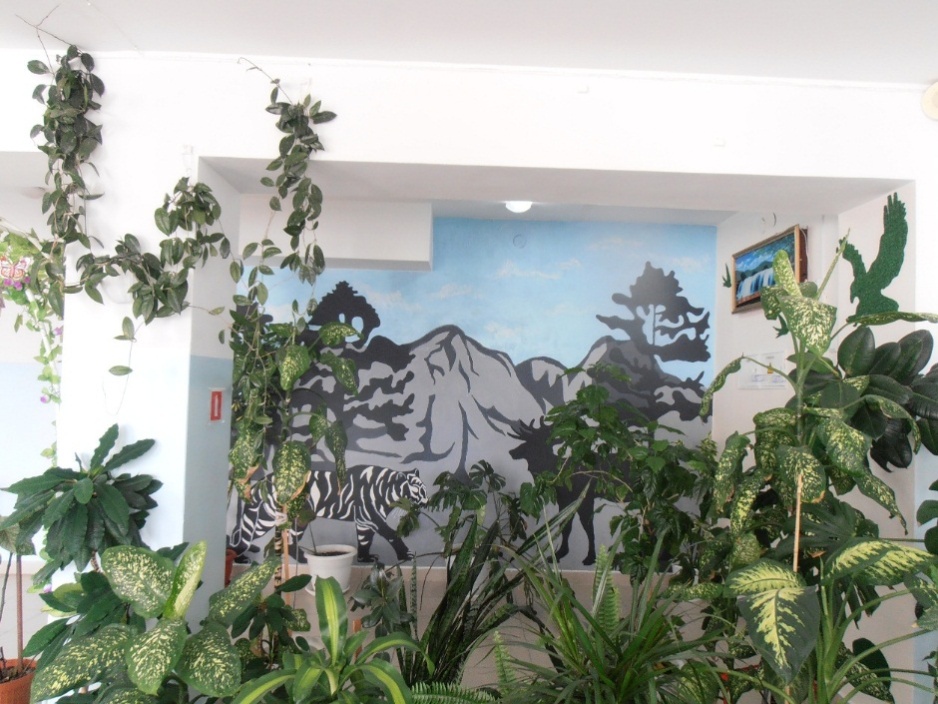 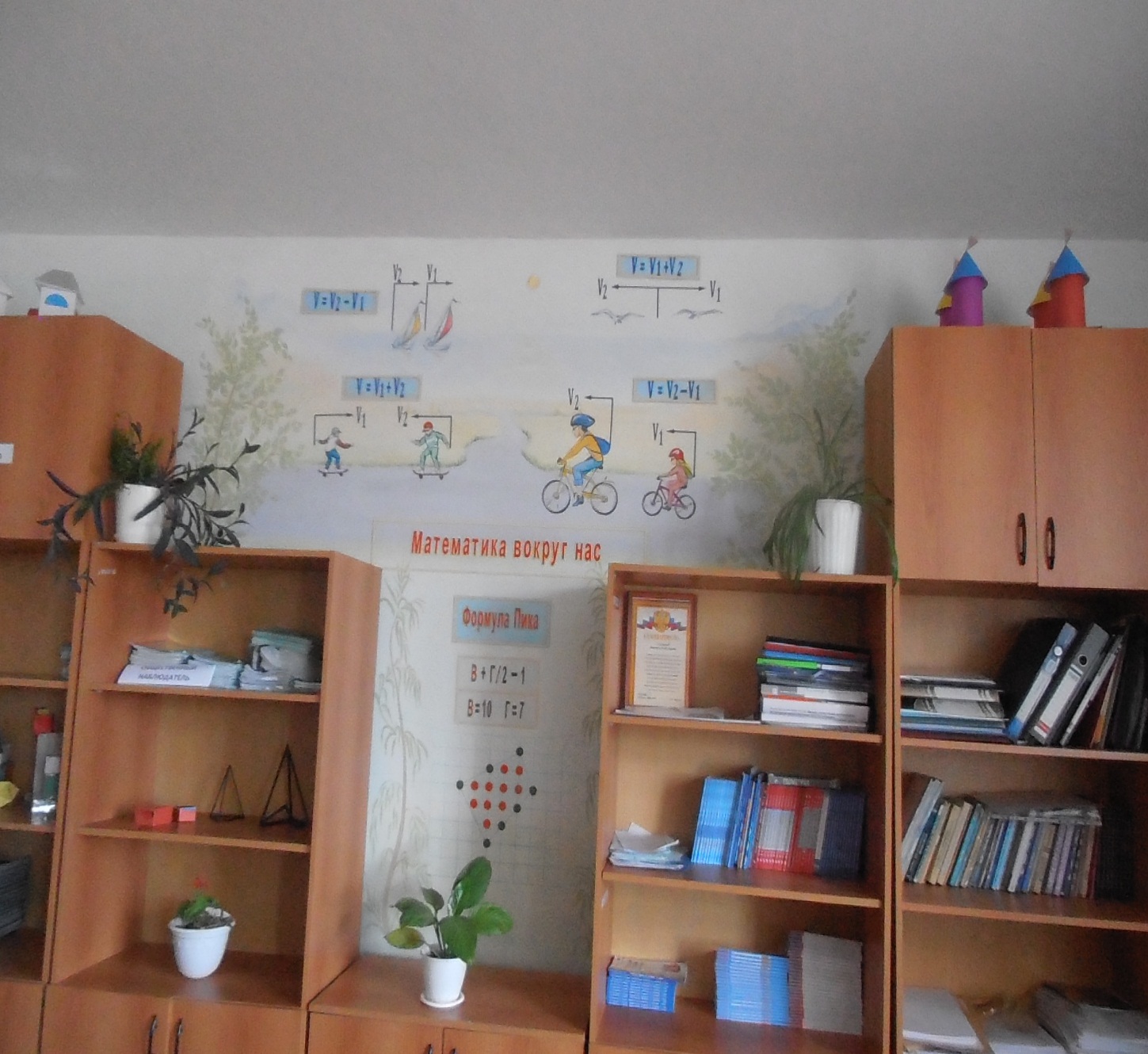 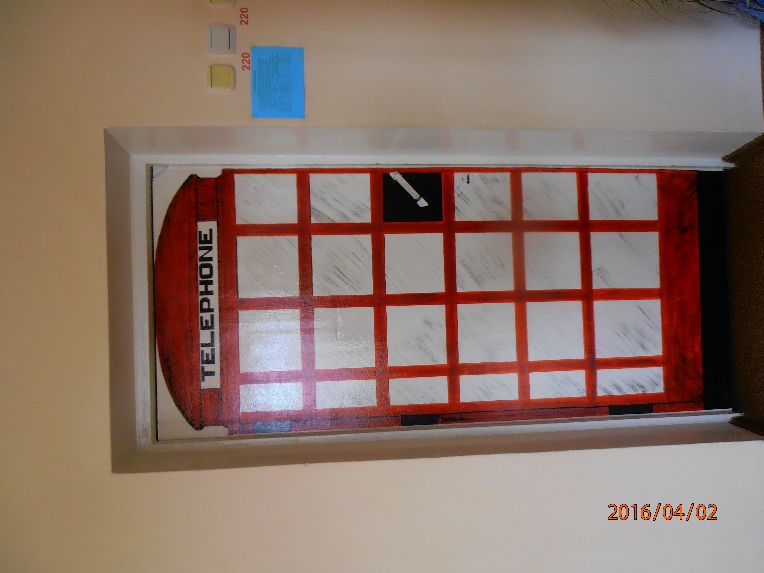 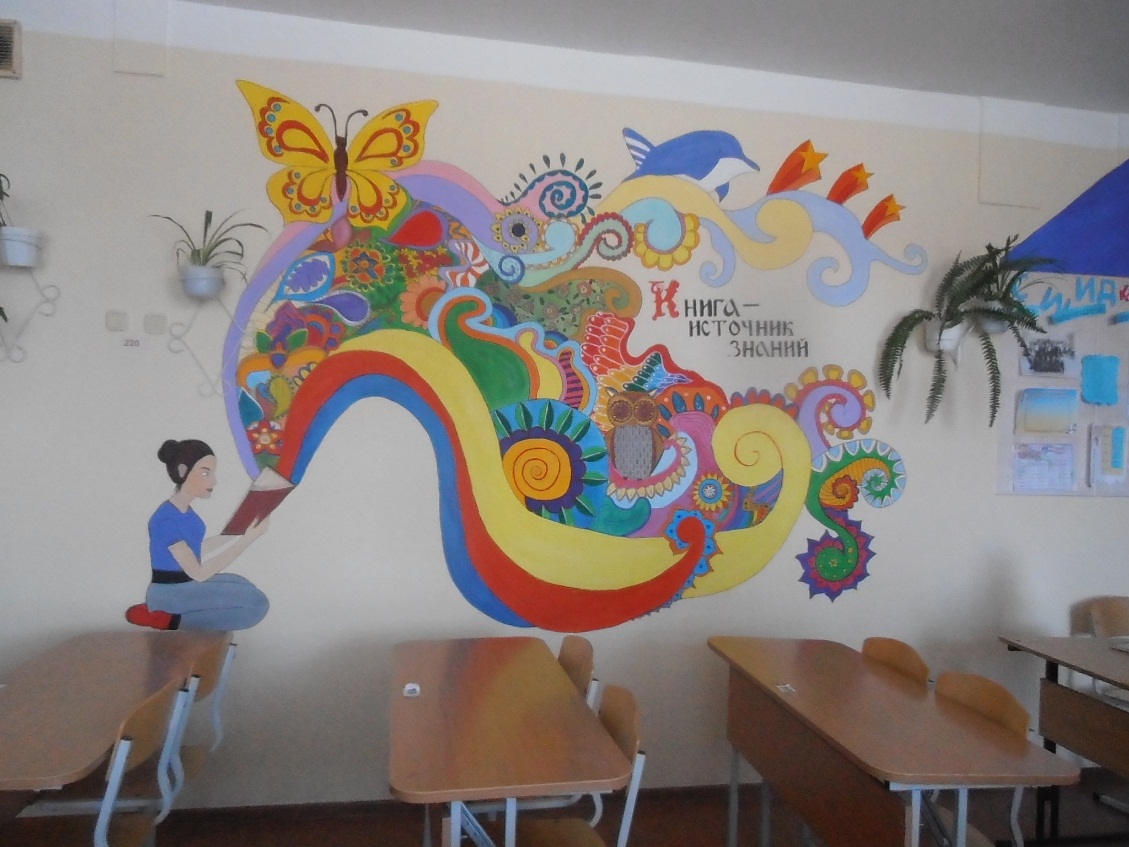 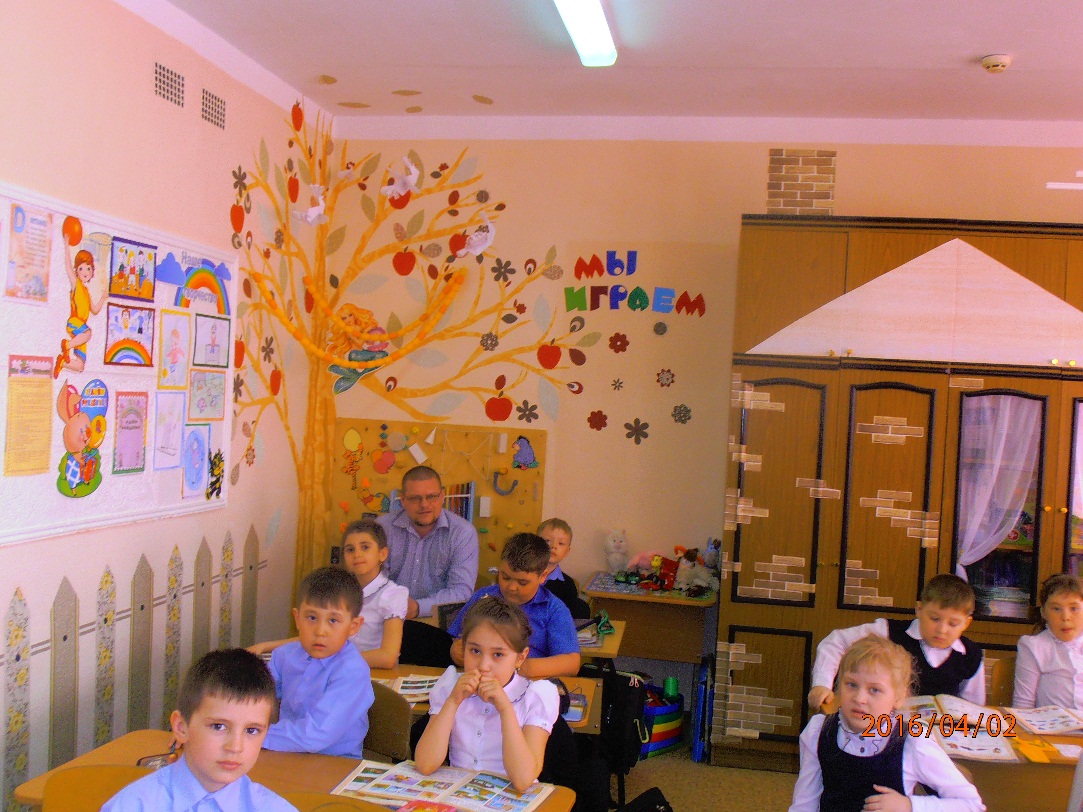 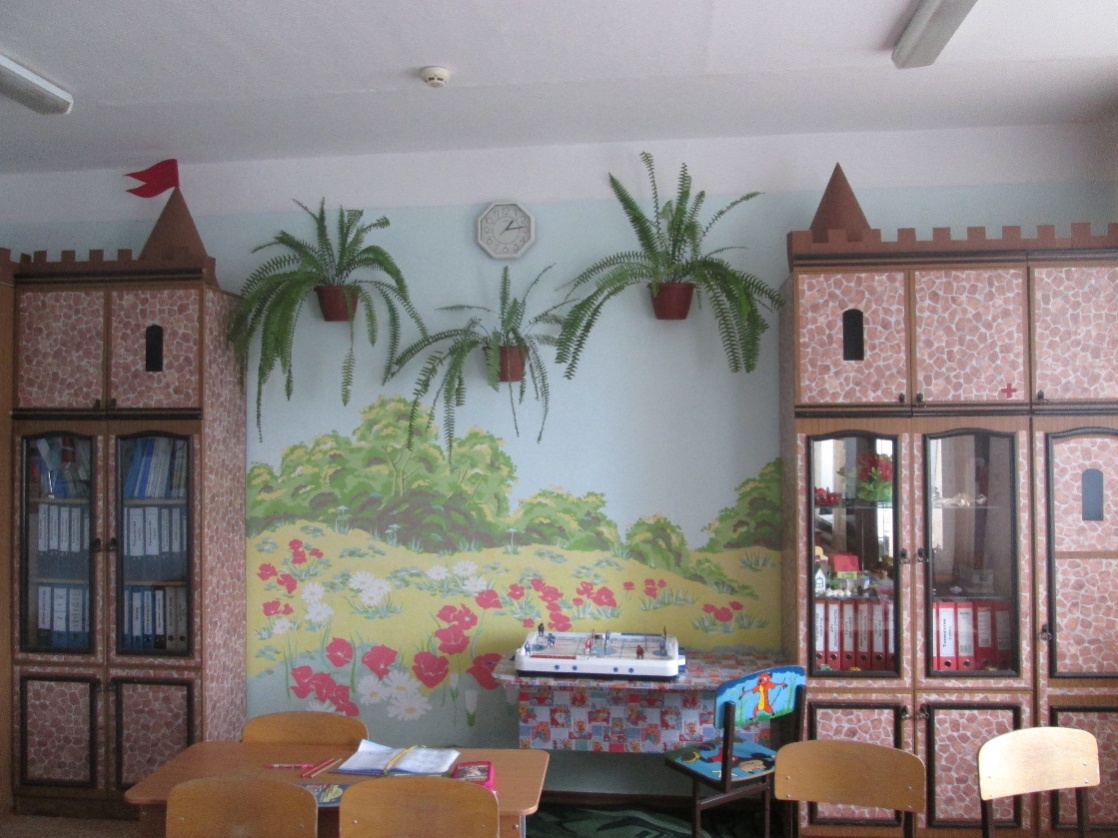 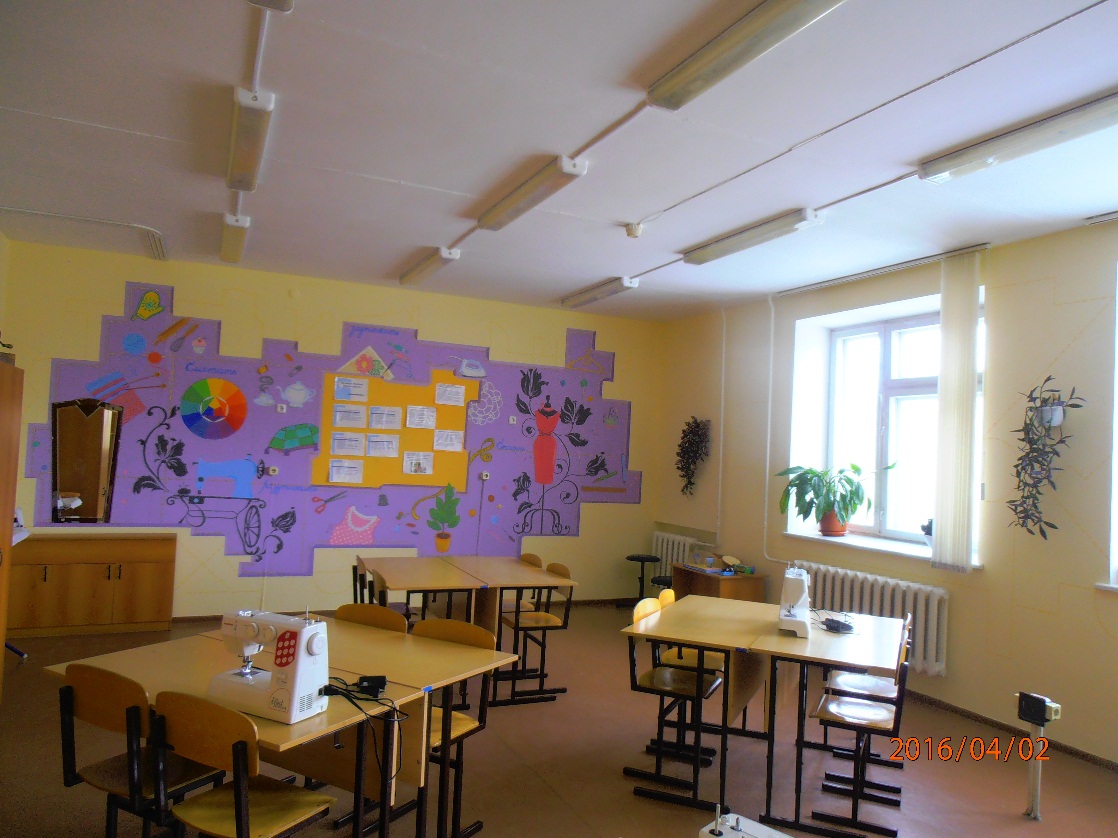 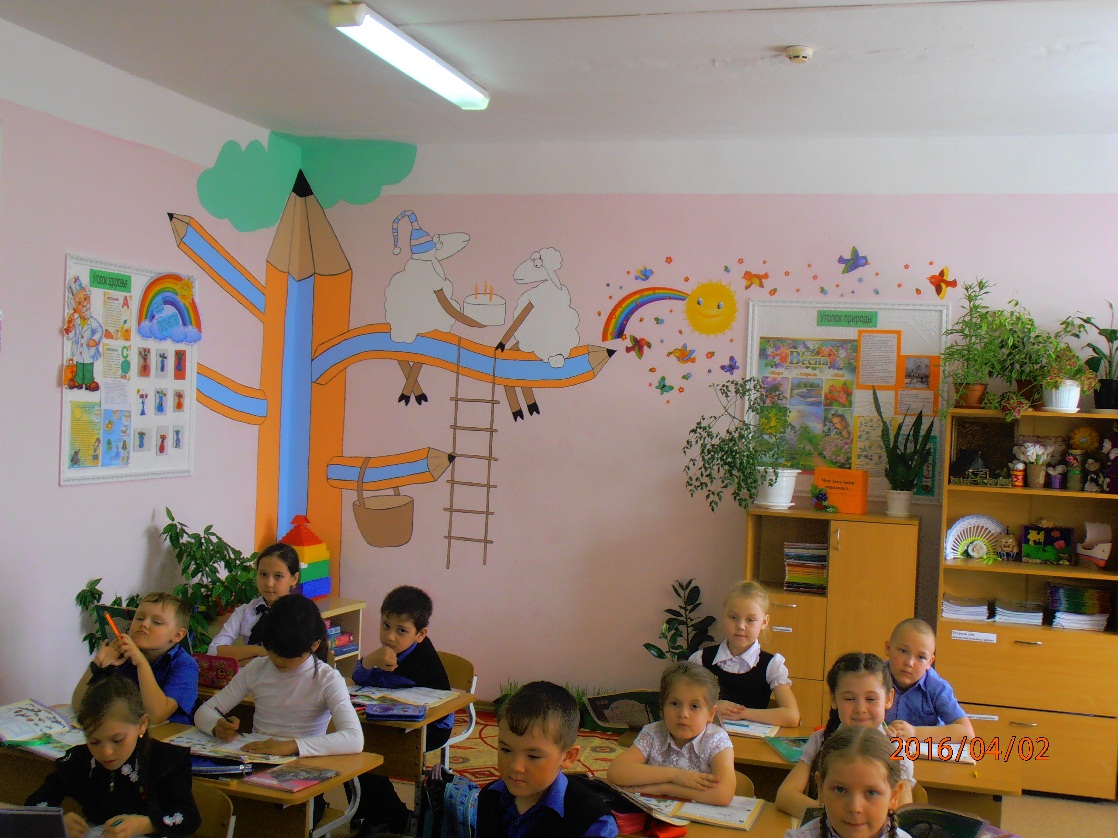 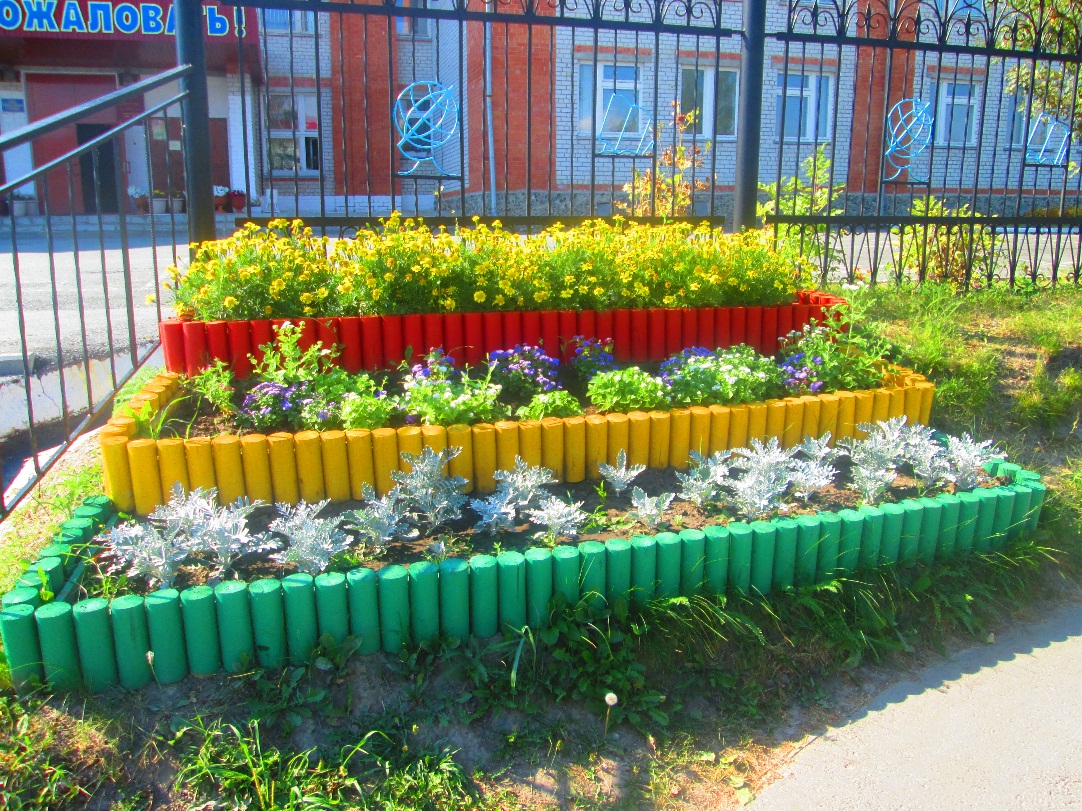 Достижения обучающихся
ОБЛАСТНЫЕ КОНКУРСЫ И СОРЕВНОВАНИЯ 
Всероссийский конкурс – викторина «Ты – воин, ты – женщина, ты – мать» Токарева Вероника – 2 место;
Областной этап научно-исследовательских работ «Шаг в будущее» Голякова Дарья – 1 место 
Историко – краеведческая игра «Наследники» - 1 место; 
Конкурс «Самый поющий класс» - 1 место;
Конкурс «Питание и здоровье»  3б класс – 2 место;
X Областная предметная  Олимпиада  
учащихся «Юниор – 2016» - 50 участников 
Калинина Вера (литература) - 3 место ;
Областной конкурс, квест- игра 
«Маршрутами Победы: воссоединение семьи»
 – 1 место;
Слёт «Юннат» - Пащенко Максим – 3 место; 
Слёт экологов – Межников Надежда – 2 место; 
Конкурс «Школа гостеприимства»:
Архиреева Татьяна – два 1 места, 
Баватдинова Нурзиля, Воробьёва Валентина 
- 2 место,
Малькова Дина -  специальный приз жюри,
Призеры областных соревнований по 
шахматам, лапте, волейболу, лыжным гонкам 
и легкой атлетике.
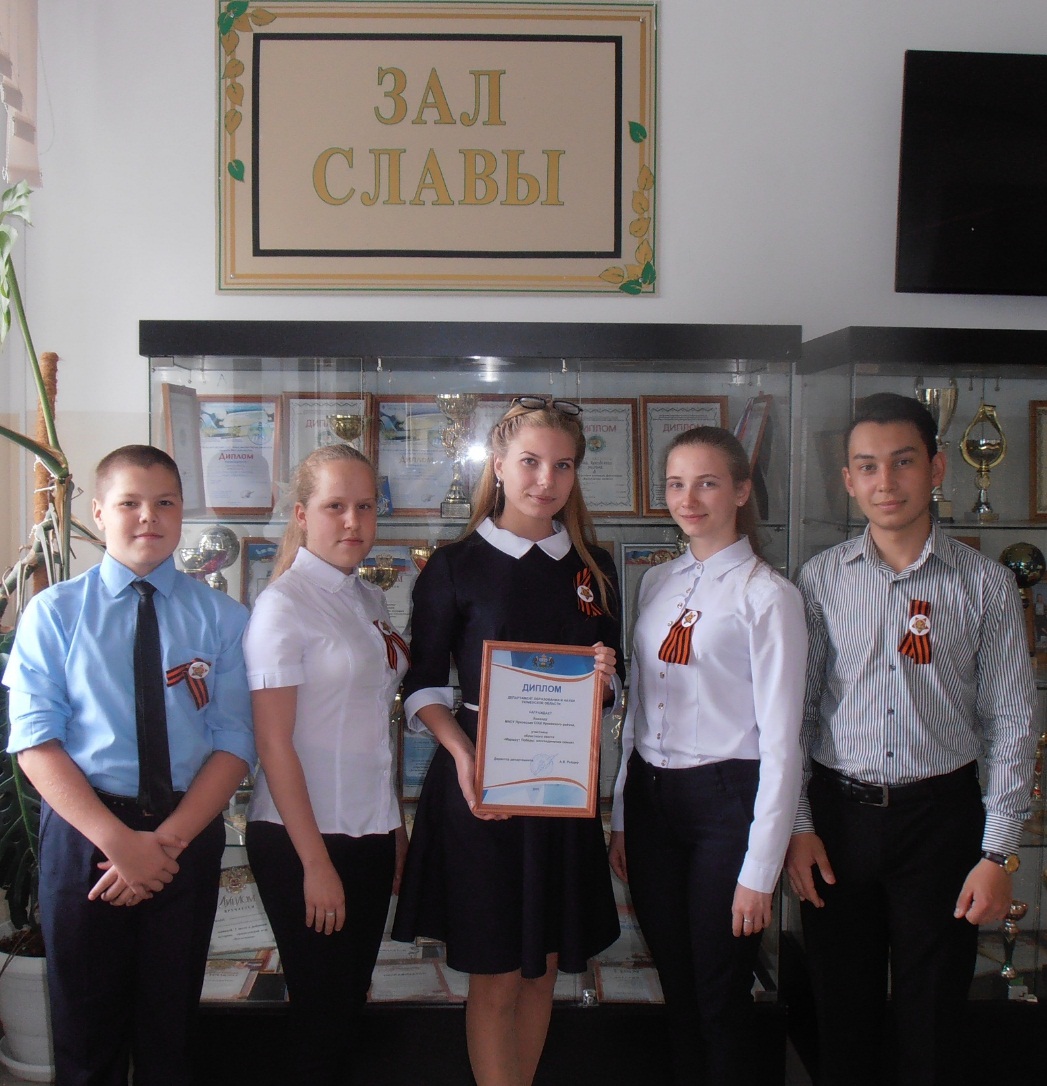 Достижения
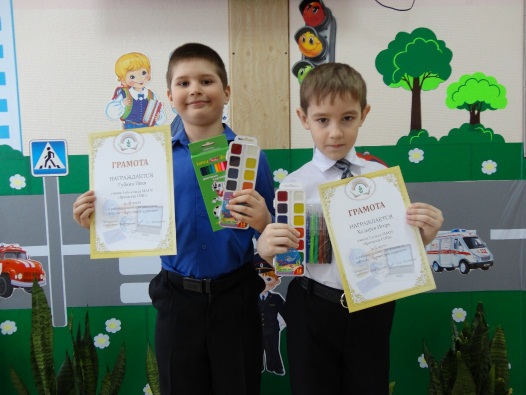 РАЙОННЫЕ КОНКУРСЫ И СОРЕВНОВАНИЯ 
Историко – краеведческая игра «Наследники» - 1 место; 
Конкурс проектов «Питание на 5+» - 1 место; 
Детский фестиваль творчества «Жемчужина» - 1 место;
Военно - спортивная игра «Зарница»- 3 место; 
Творческий конкурс «Утренняя звезда» - Зайнутдинова Алина 2 место;
Заседание клуба общения старшеклассников «Ювента» - 1 место;
Конкурс на изготовление сувенирной продукции– 1 место;
Конкурс видеороликов по ЗОЖ и ГТО– два 1 места;
Конкурс волонтерских отрядов – 1 место;
Конкурс «Городок зимних забав» – 1 место;
Организация летнего отдых и занятости детей – 1 место;
Спартакиада общеобразовательных учреждений (8 видов)– 1 место; 
Спартакиада трудовых коллективов Ярковского района (11 видов)– 1 место.
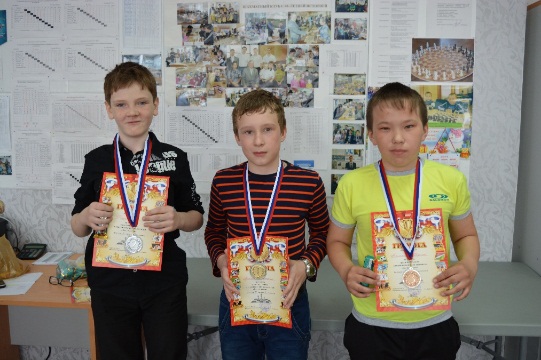 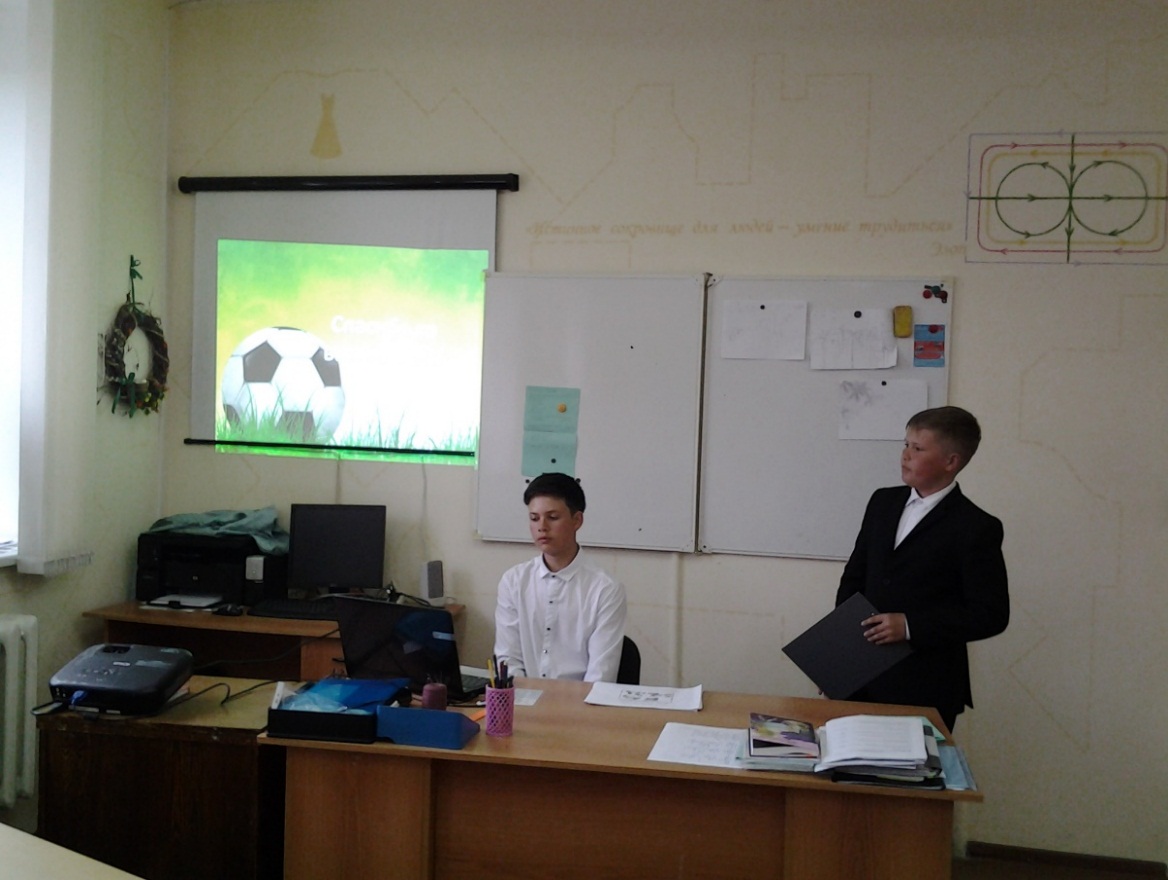 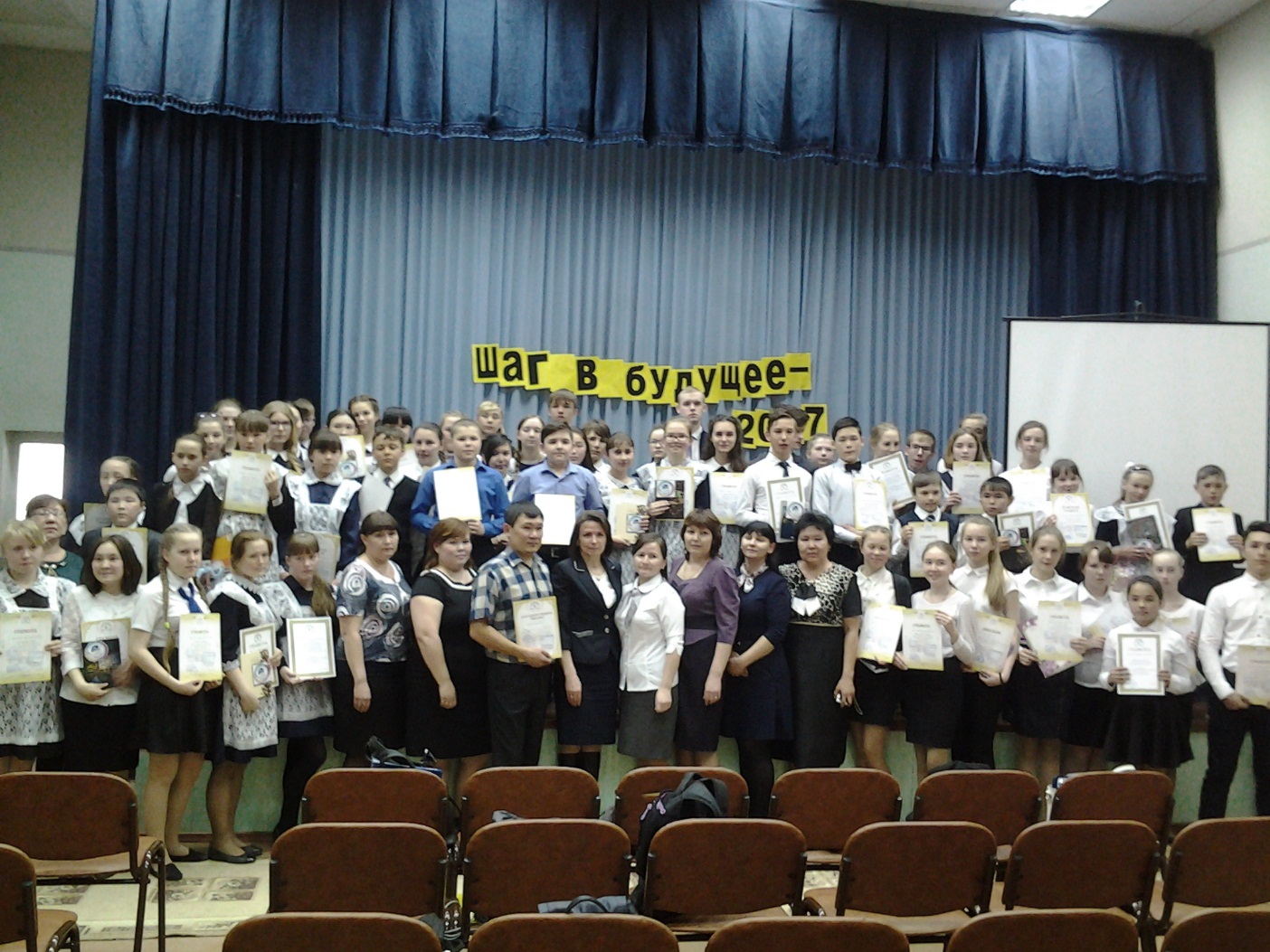 Основные направления  деятельности школы в 2017-2018 учебном году:
Создание условий для повышения качества образовательной подготовки 
Повышение профессиональной компетентности
Совершенствование  воспитательной системы школы
Совершенствование информационной, образовательной среды
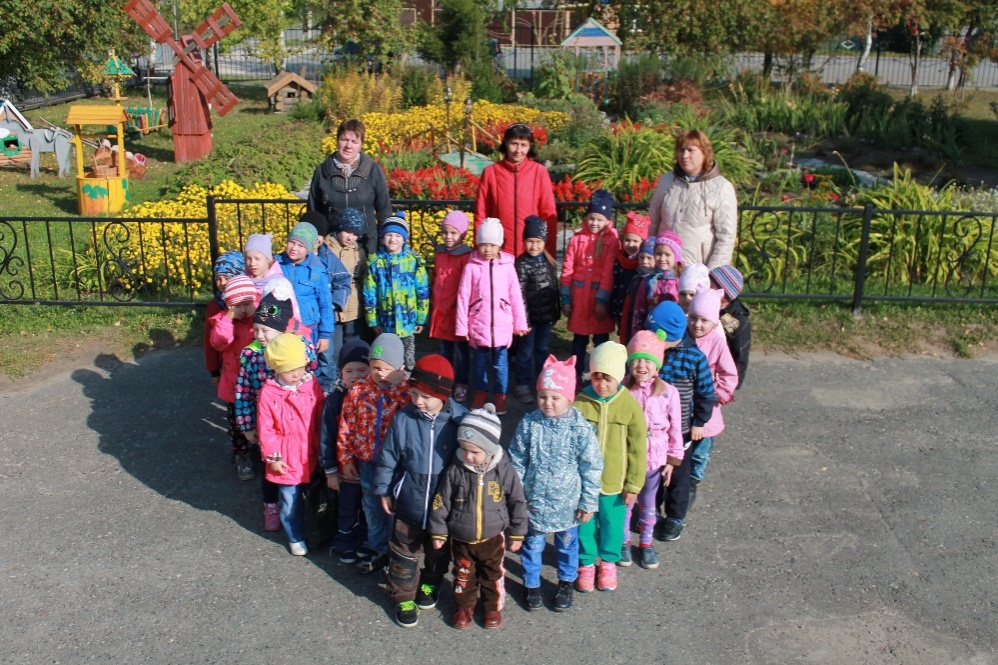 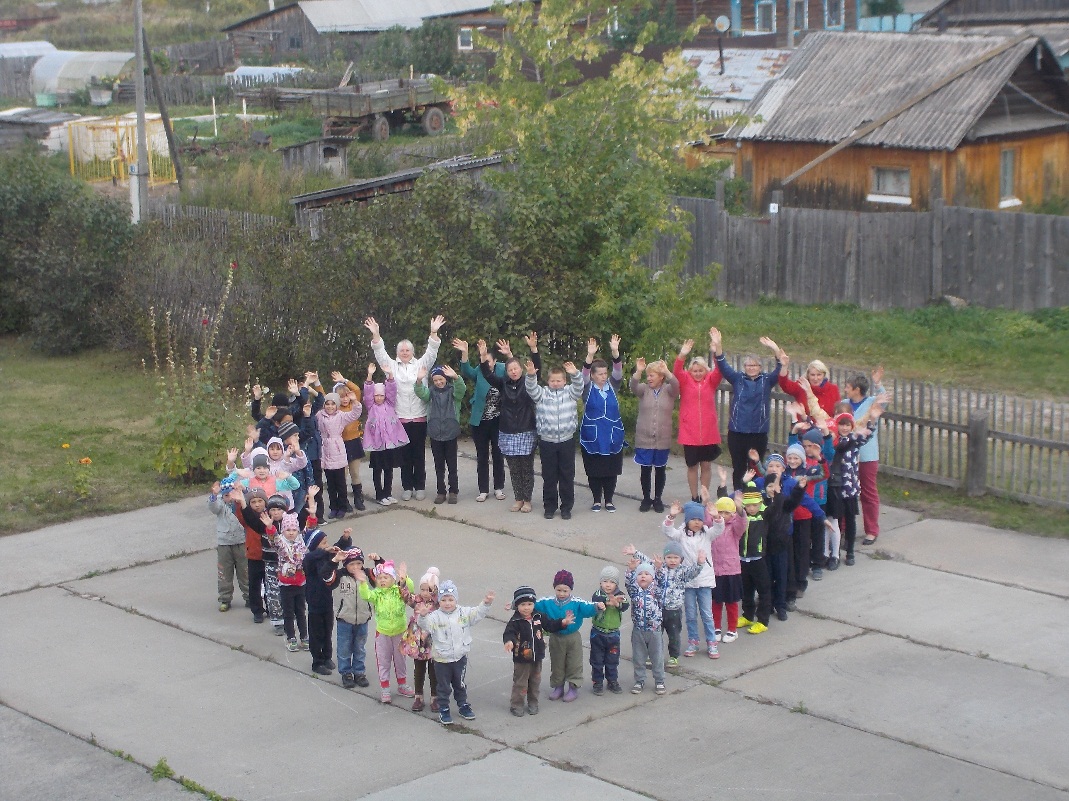